Министерство образования Республики МордовияПортфолио  Спирькиной  Надежды Вячеславовны инструктора по физической культуре муниципального автономного дошкольного образовательного учреждения             городского округа Саранск«Центр развития ребёнка – детский сад № 46»
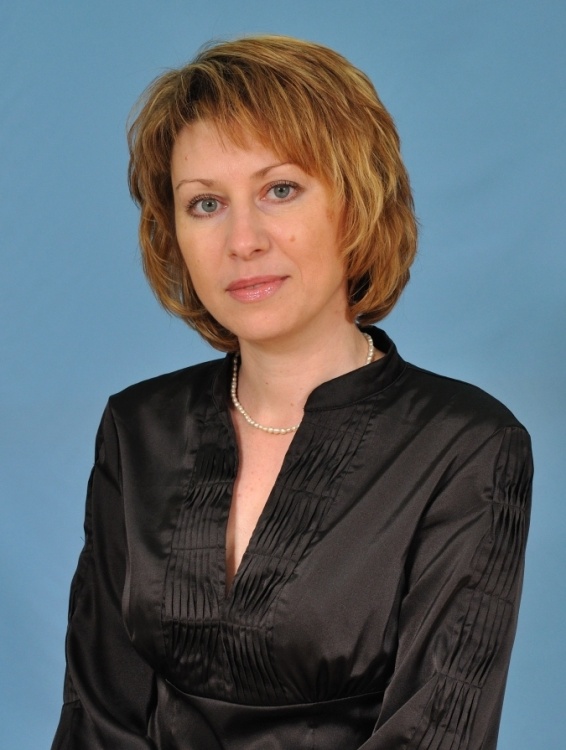 Дата рождения: 12.05.1973 г.
Профессиональное образование: высшее, 
МГПИ  им. М. Е. Евсевьева, 
Специальность  «Физическая культура и спорт»
Квалификация  «Учитель физической культуры», 
диплом ЭВ № 586167,  дата выдачи 29.06.1996 г.
Общий трудовой стаж:  31 год
Стаж педагогической работы 
(по специальности):  31 год
Наличие квалификационной категории: высшая
Дата последней аттестации:  17.05.2017 г. , приказ от МО РМ от 22.05.2017г.,  № 428
Представление собственного педагогического опыта
Развитие физических качеств 
(силы, быстроты, ловкости, гибкости, выносливости) дошкольников в процессе реализации образовательной области физическое развитие и приобщение детей 3-7 лет к основам здорового образа жизни"
Формы организации физкультурных занятий
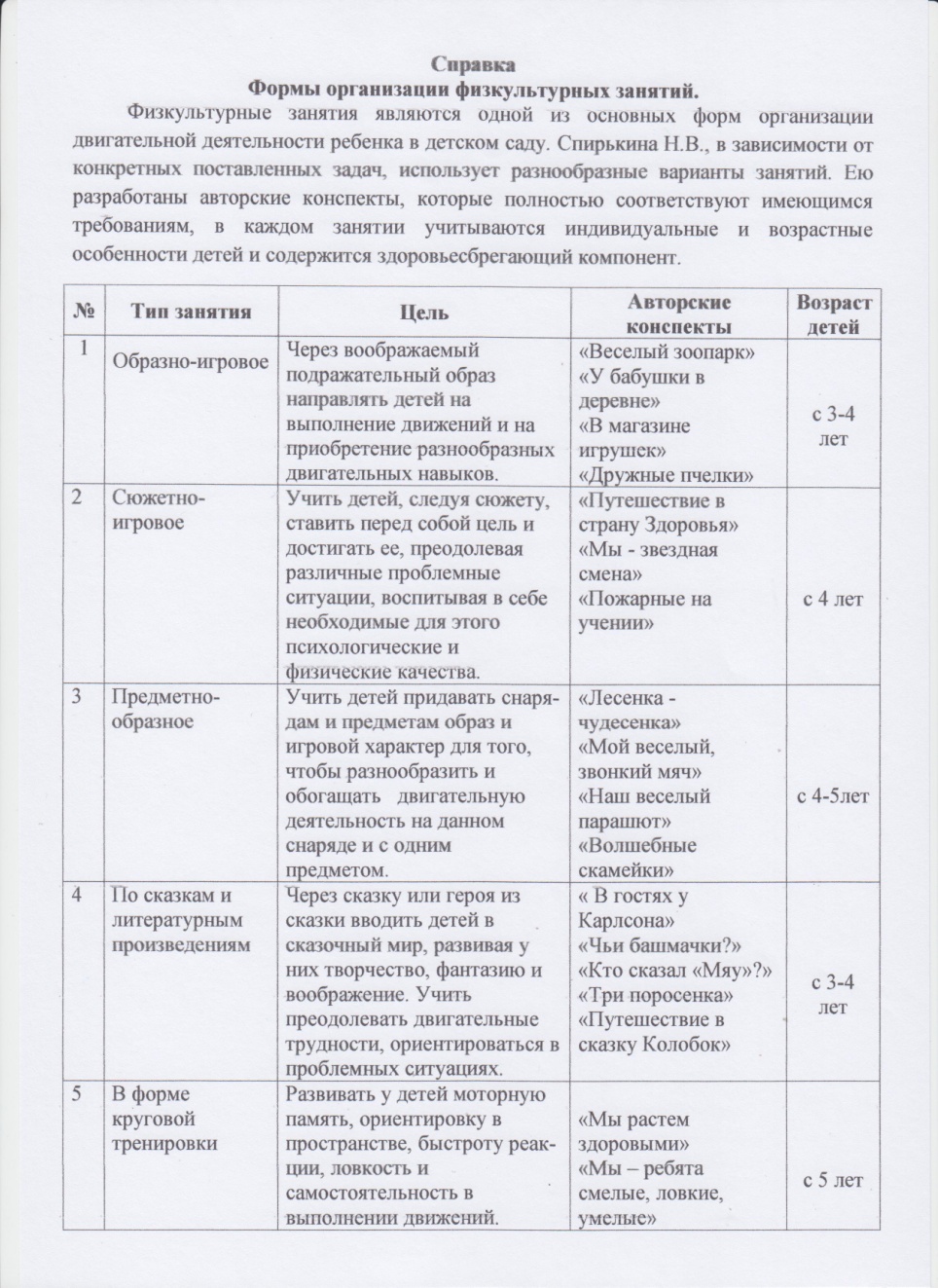 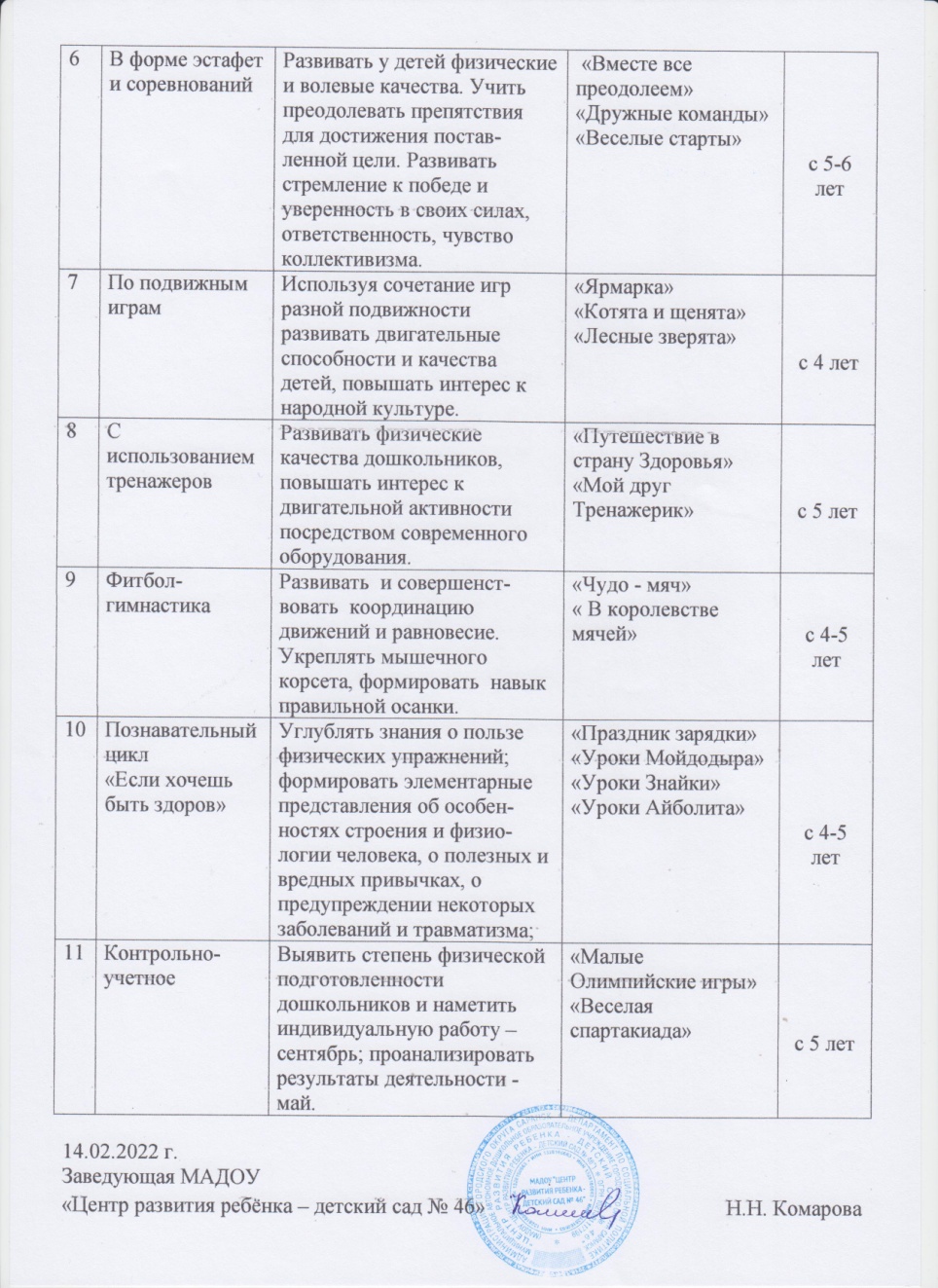 Результаты анализа   текущей документации
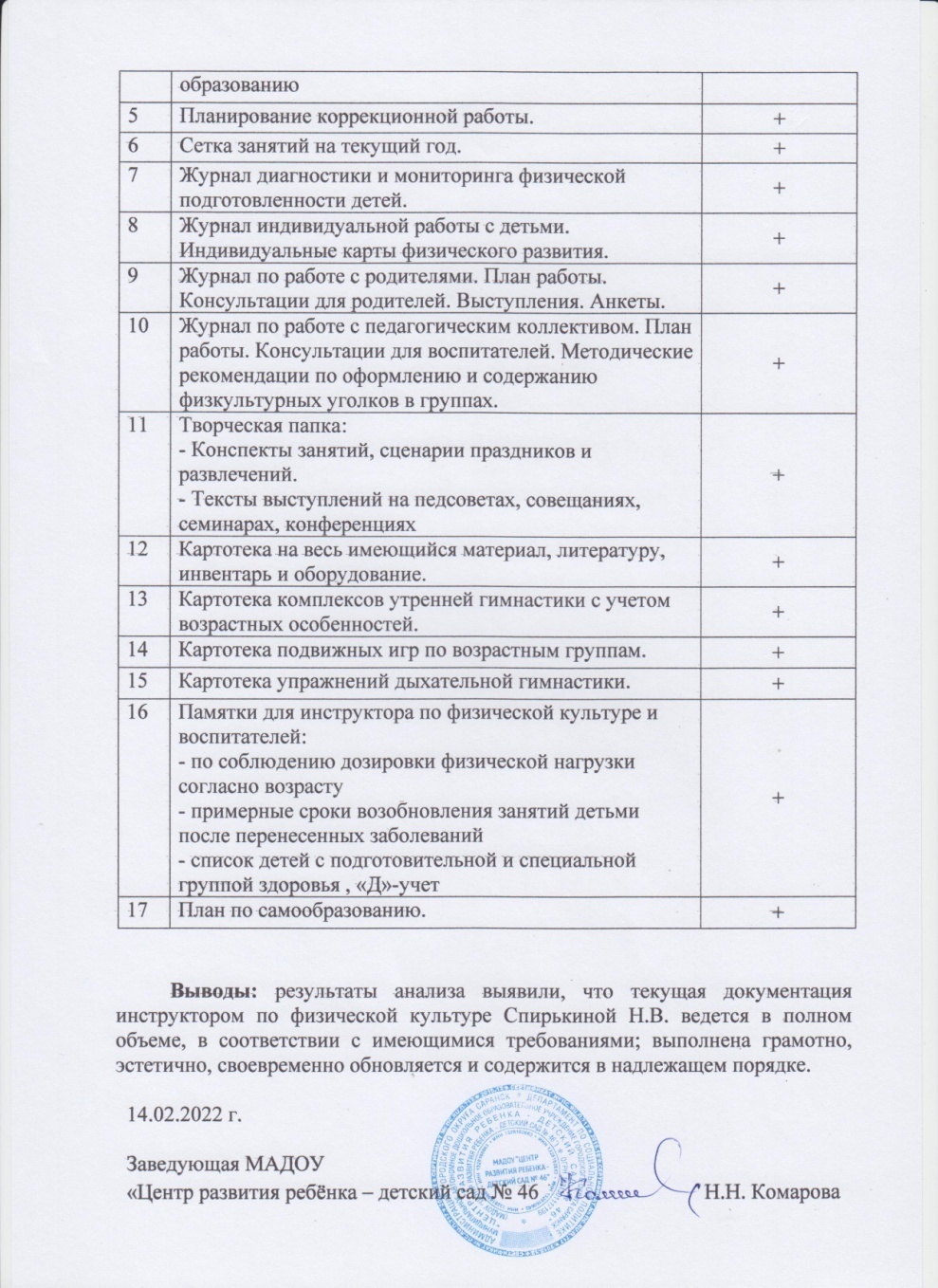 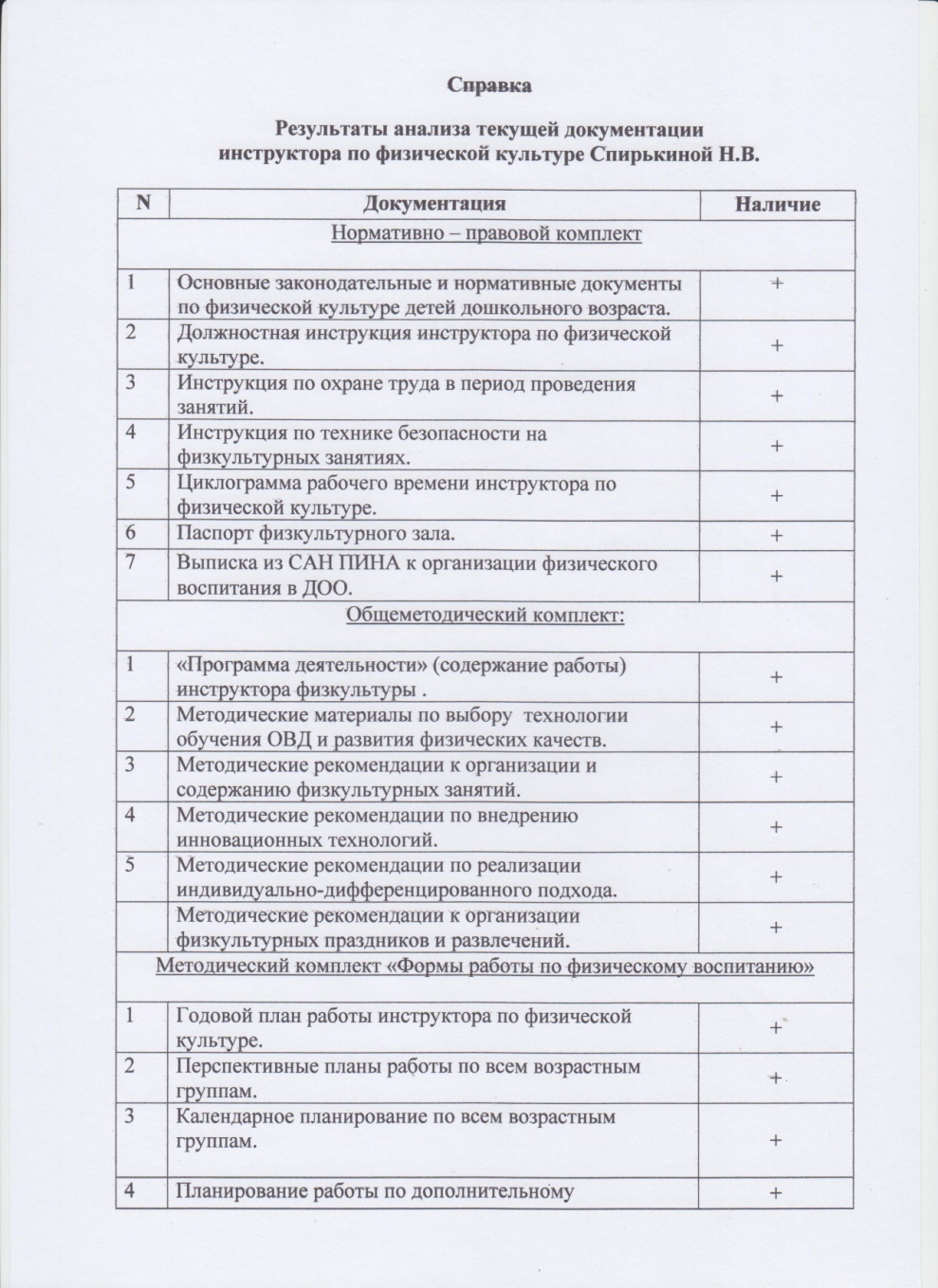 Эффективность организации и проведения мероприятий оздоровительного характера
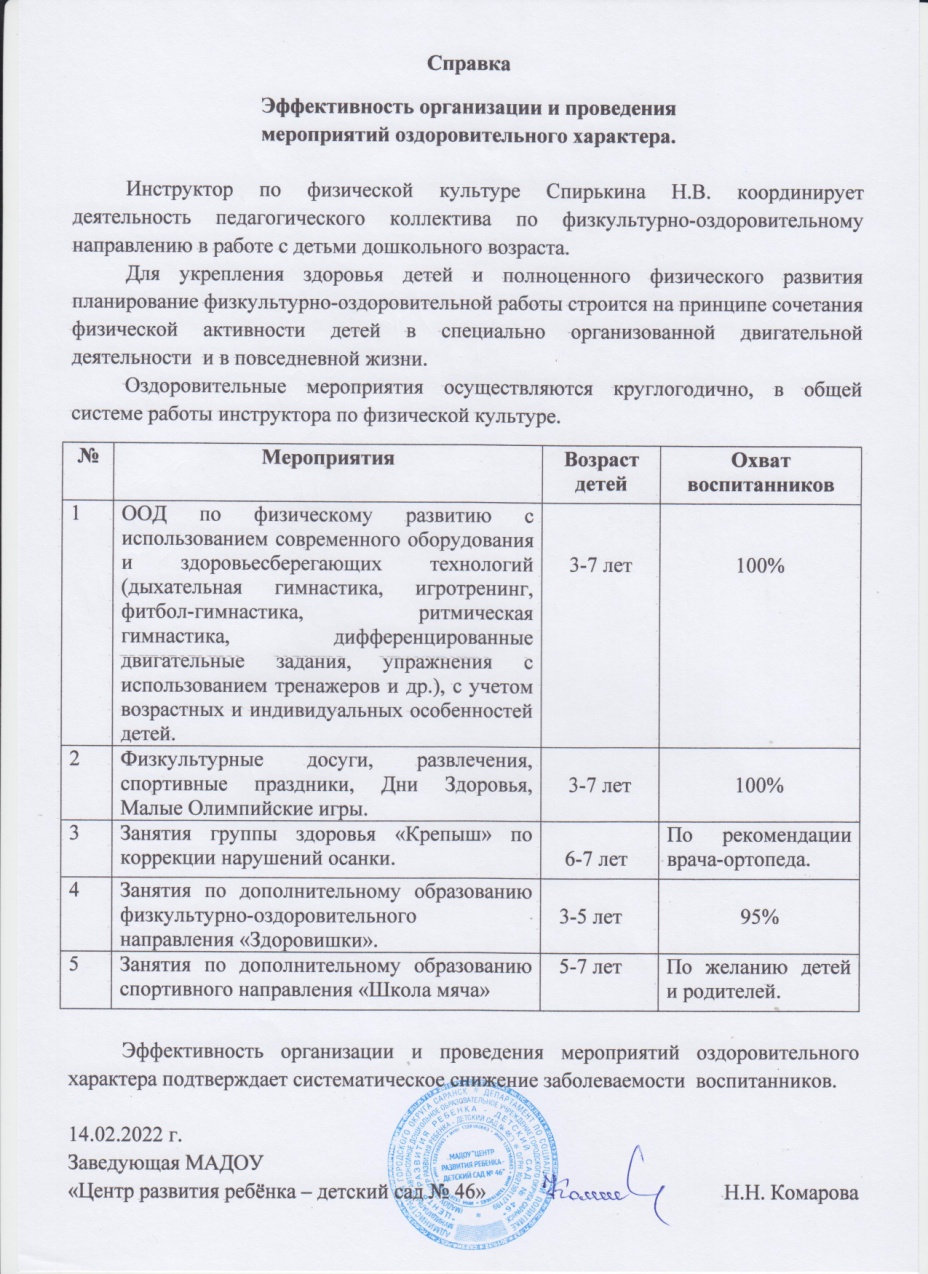 Результаты участия воспитанников в конкурсах, турнирах, соревнованиях.
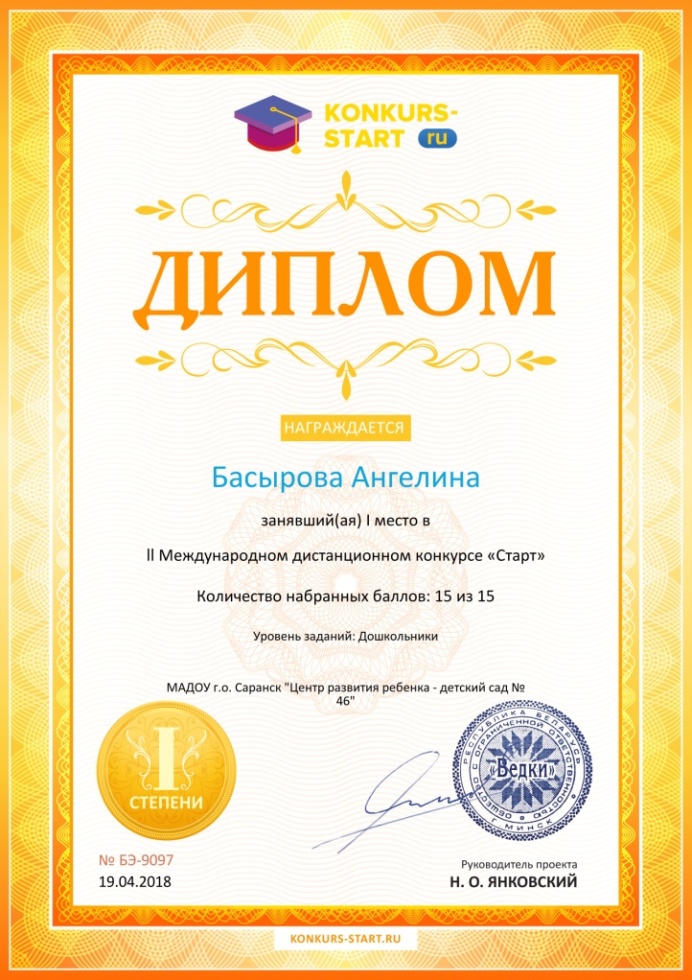 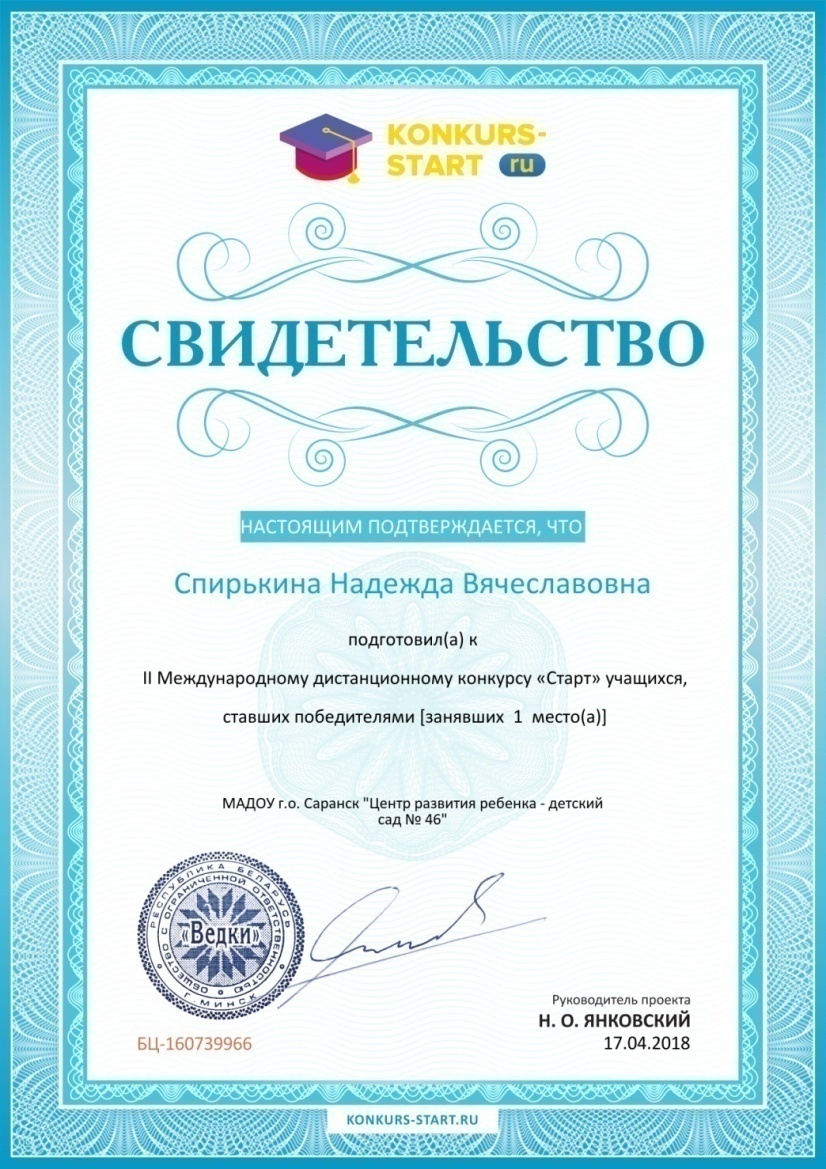 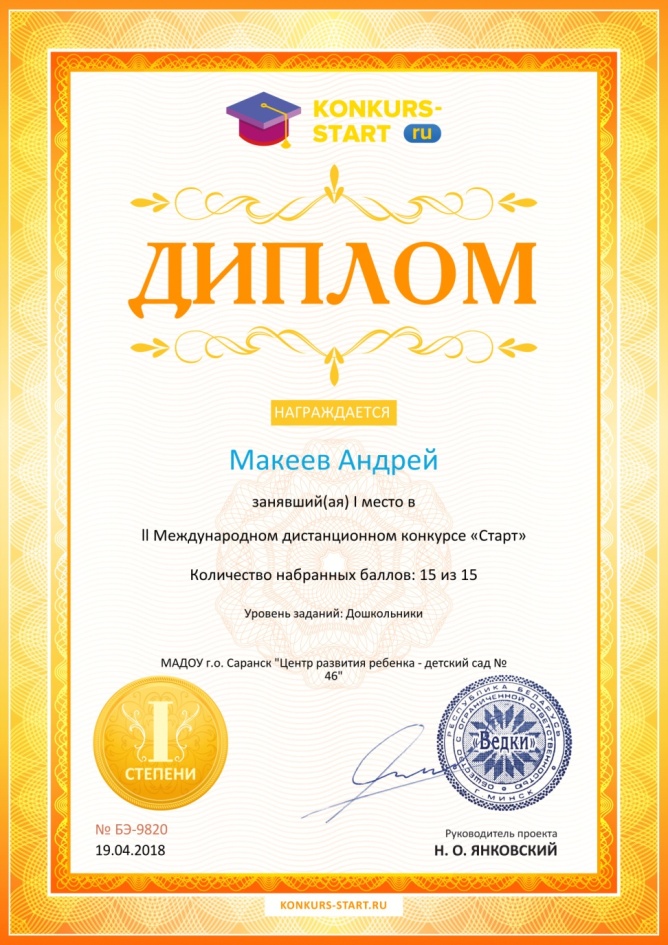 ВФСК «Готов к труду и обороне»I ступень «К стартам готов!»
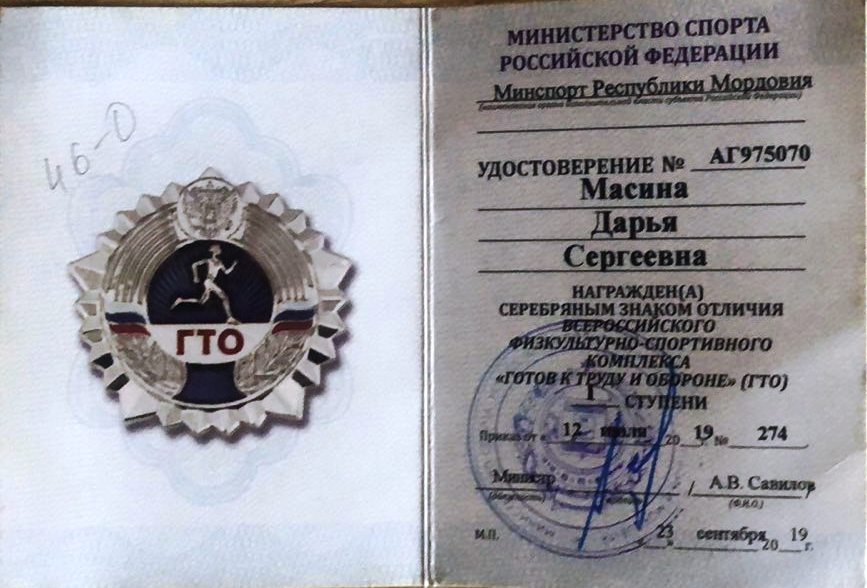 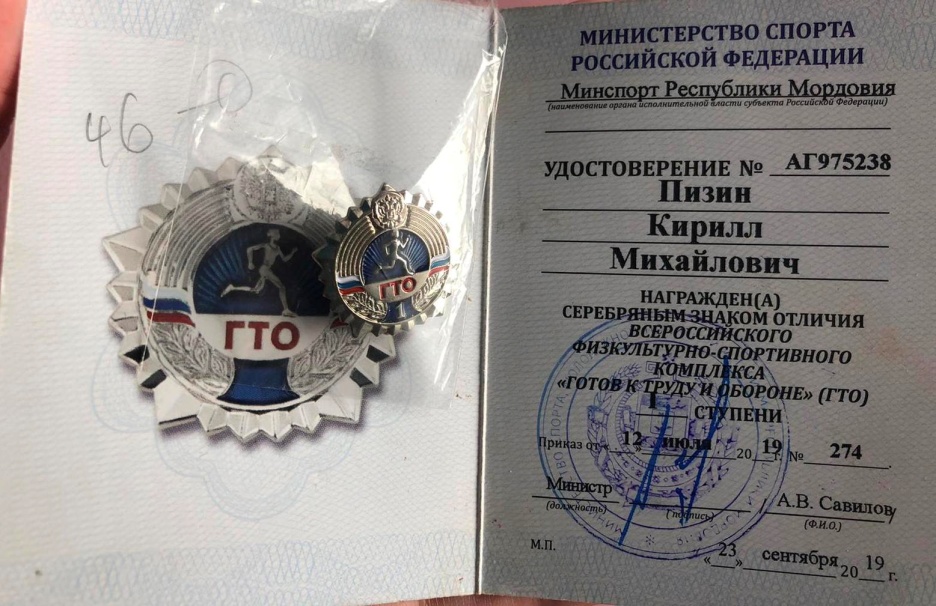 Наличие публикаций
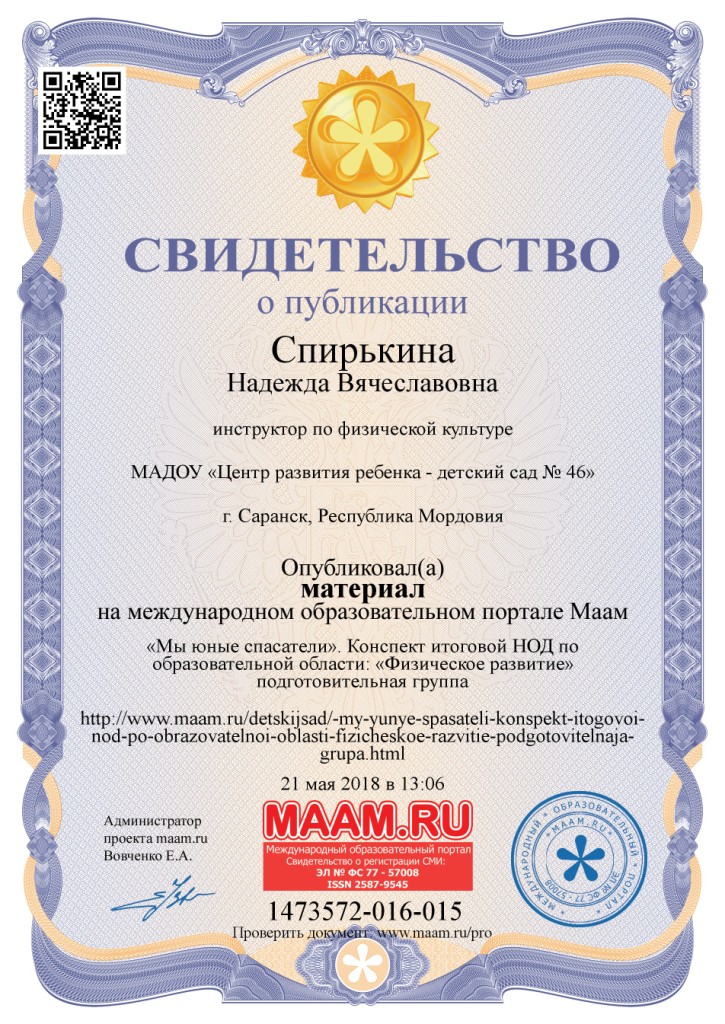 Личные страницы в интернет - сообществах
http://nsportal.ru/spirkina-nadezhda-vyacheslavovna
http://www.maam.ru/users/817752
Личная страница на официальном сайте 
детского сада
http://ds46sar.schoolrm.ru/sveden/employees/11164/185618/
Республиканский уровень
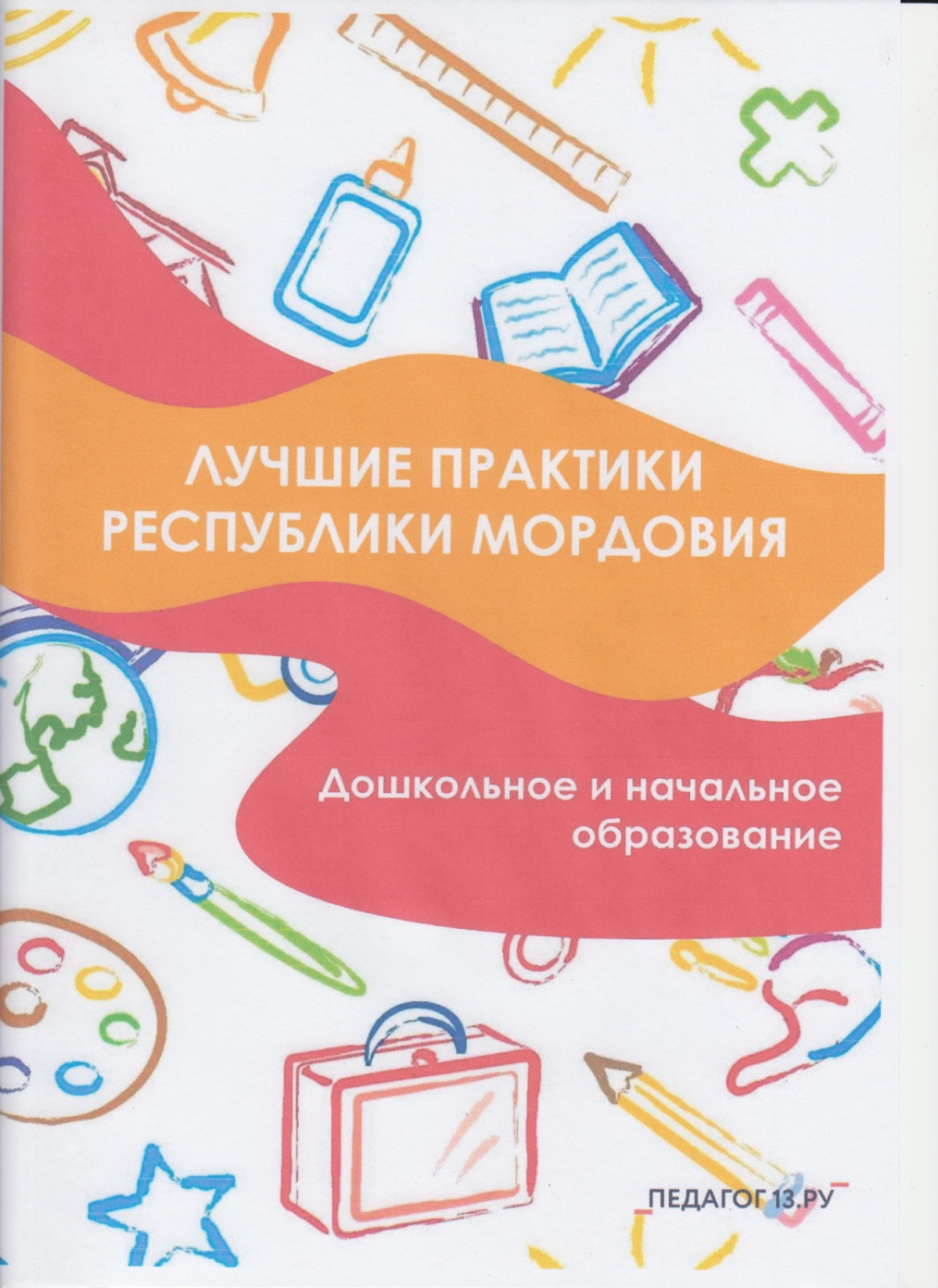 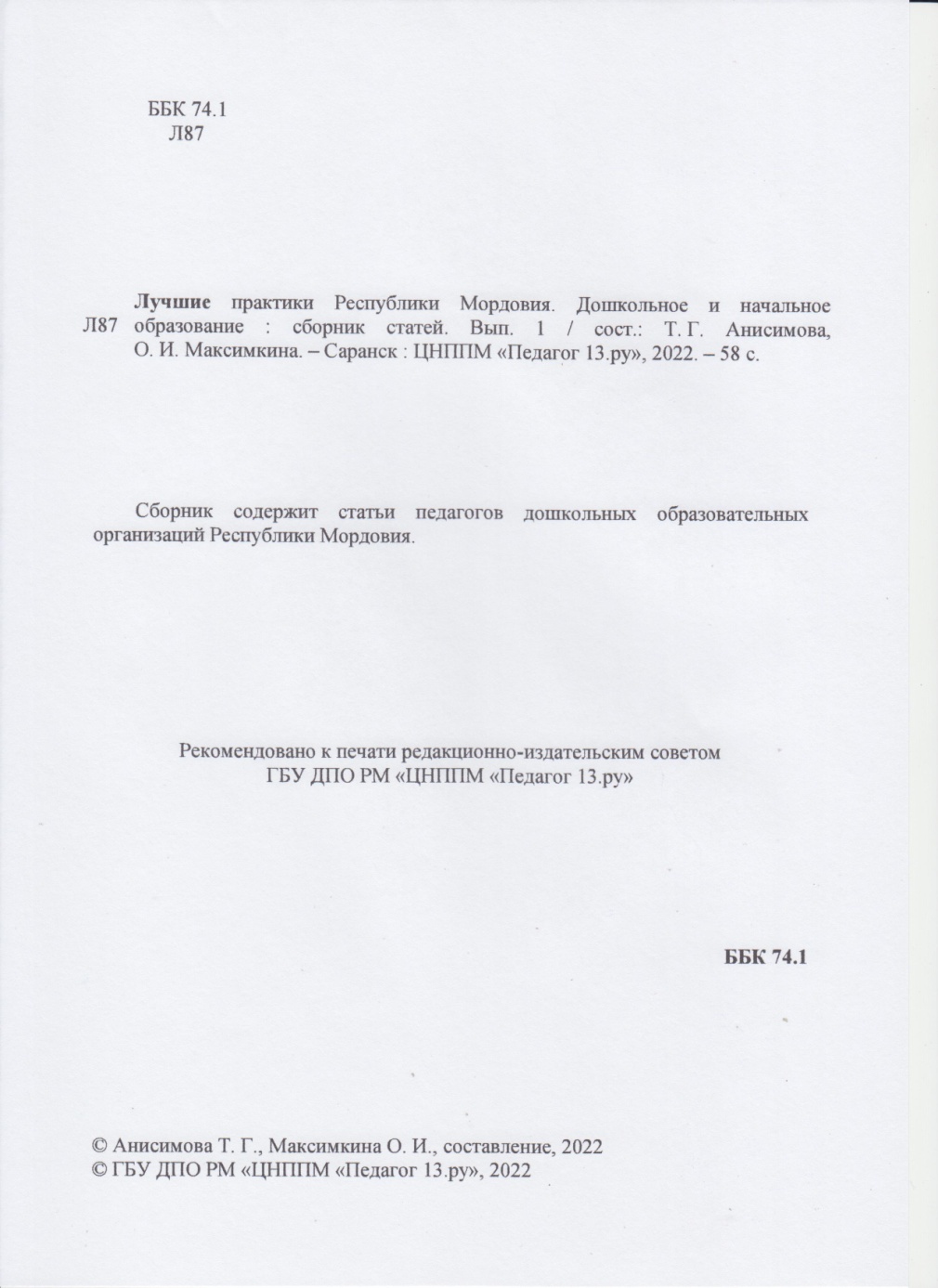 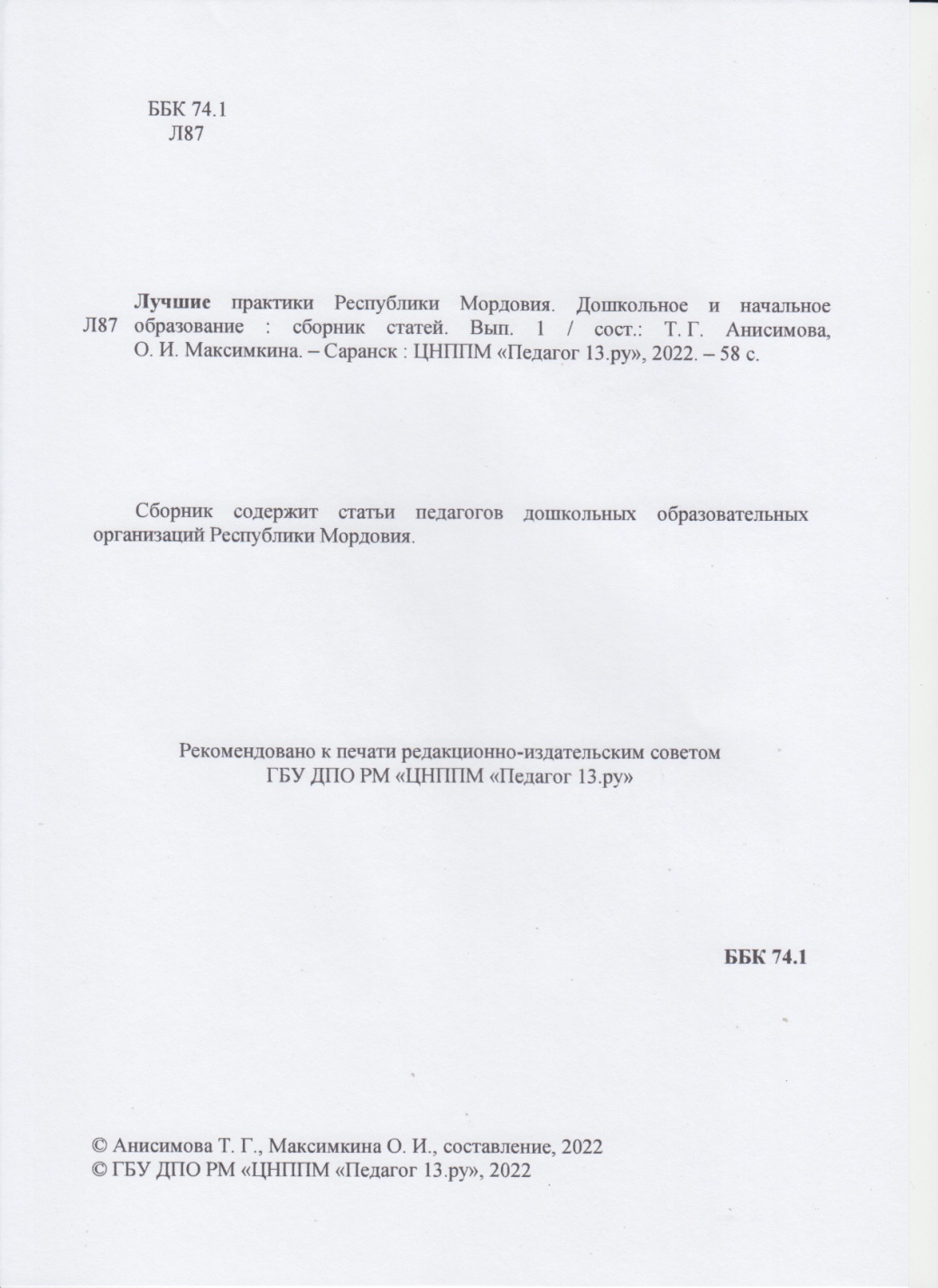 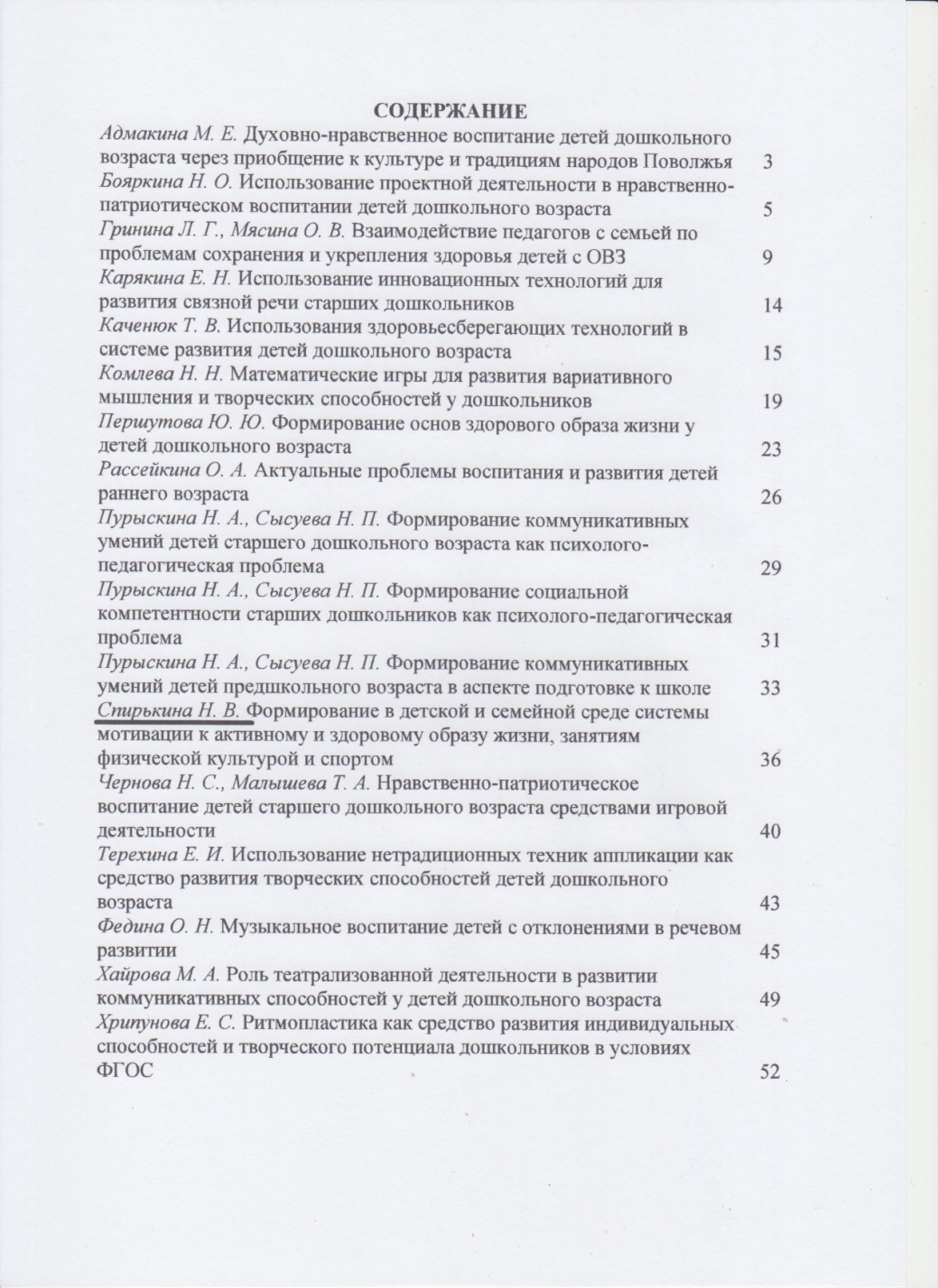 Наличие авторских программ, методических пособий
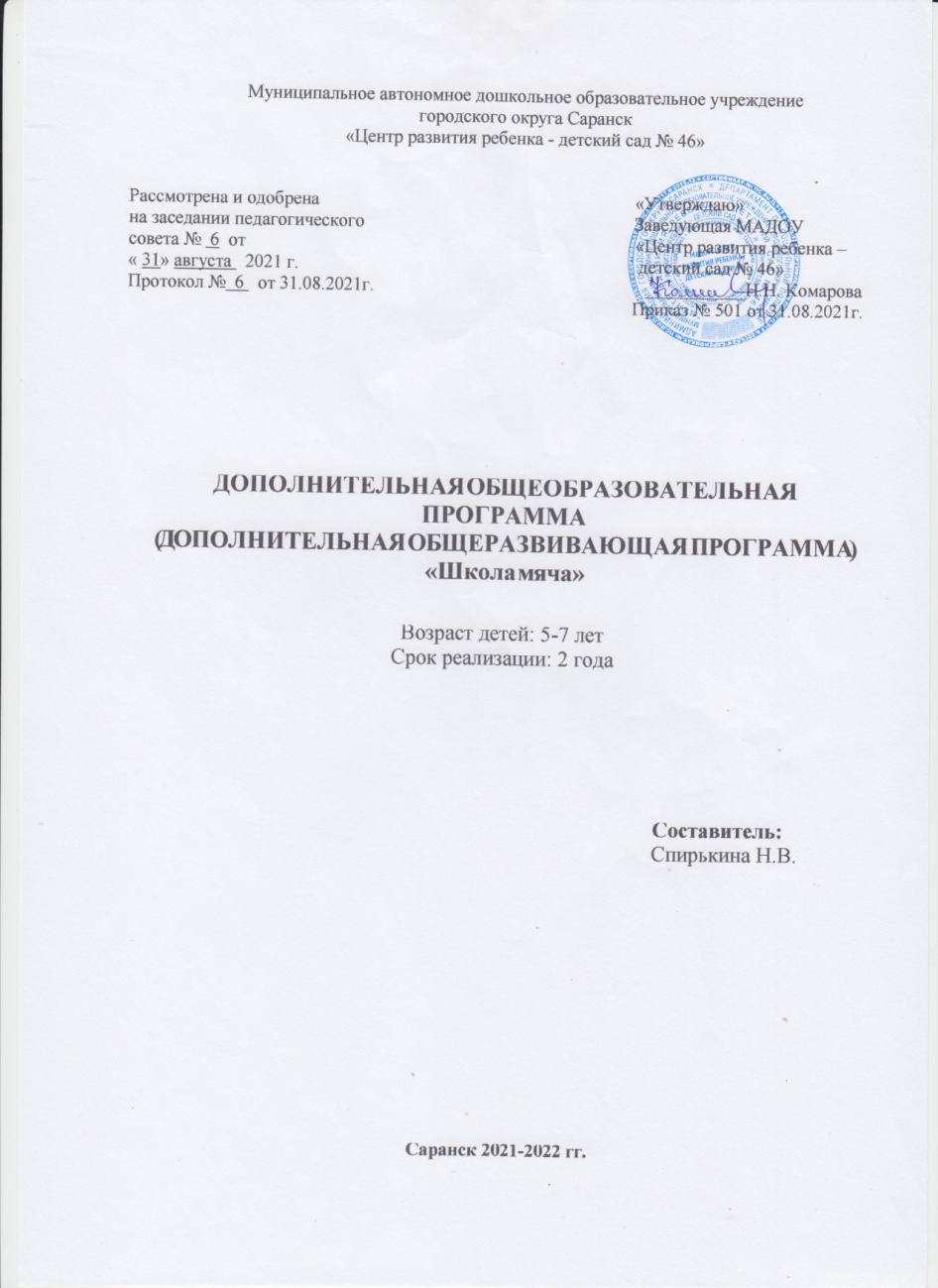 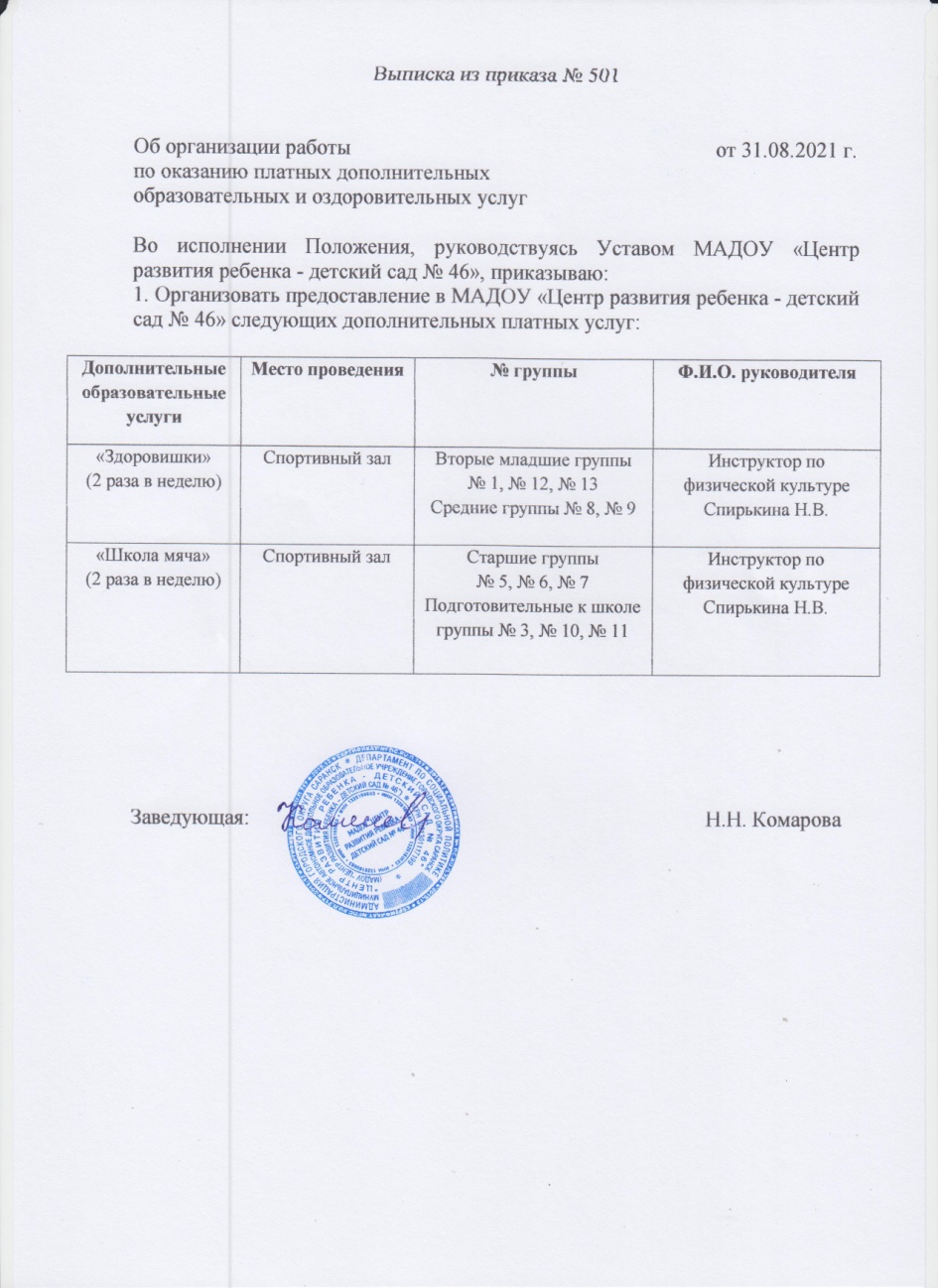 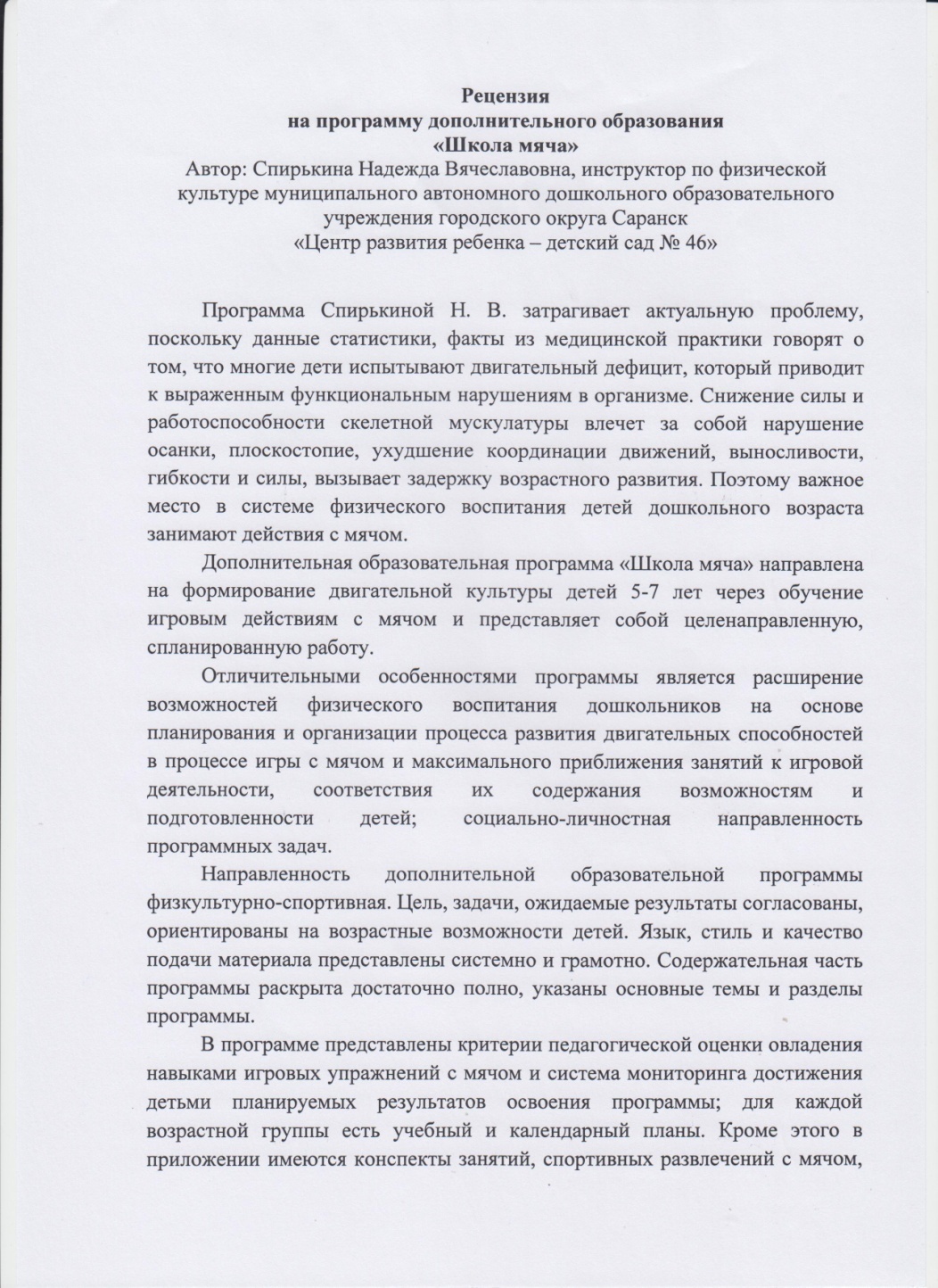 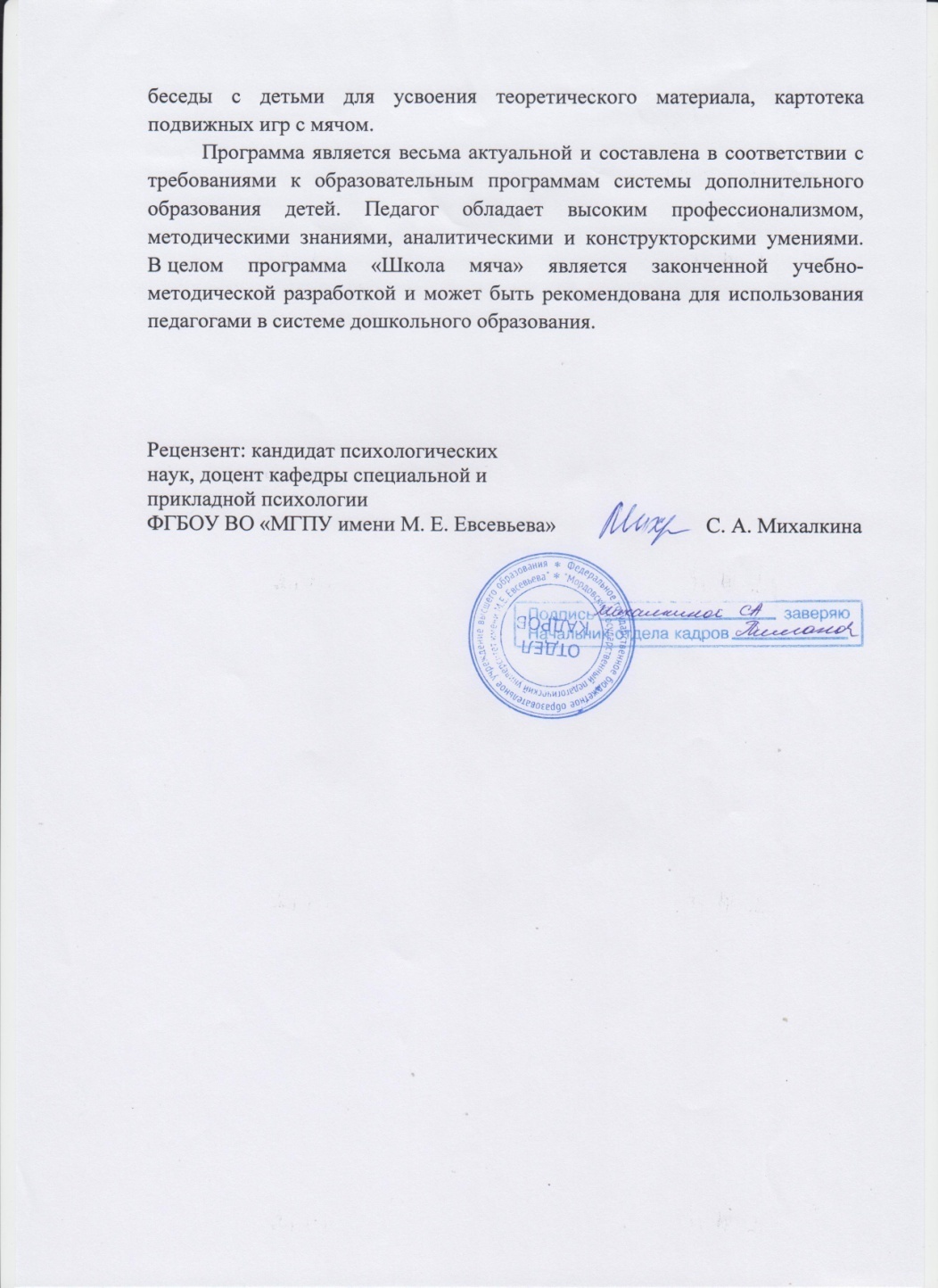 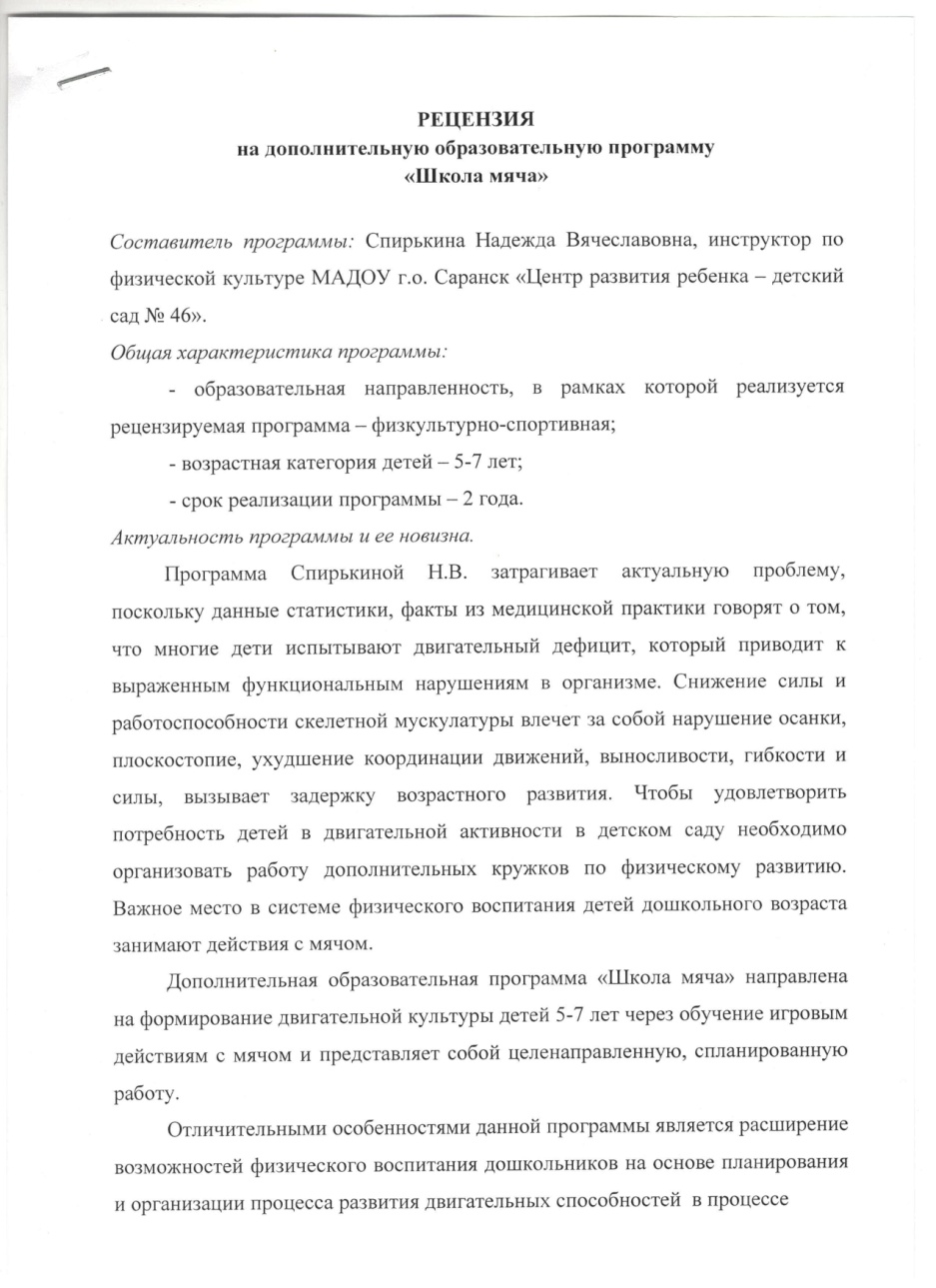 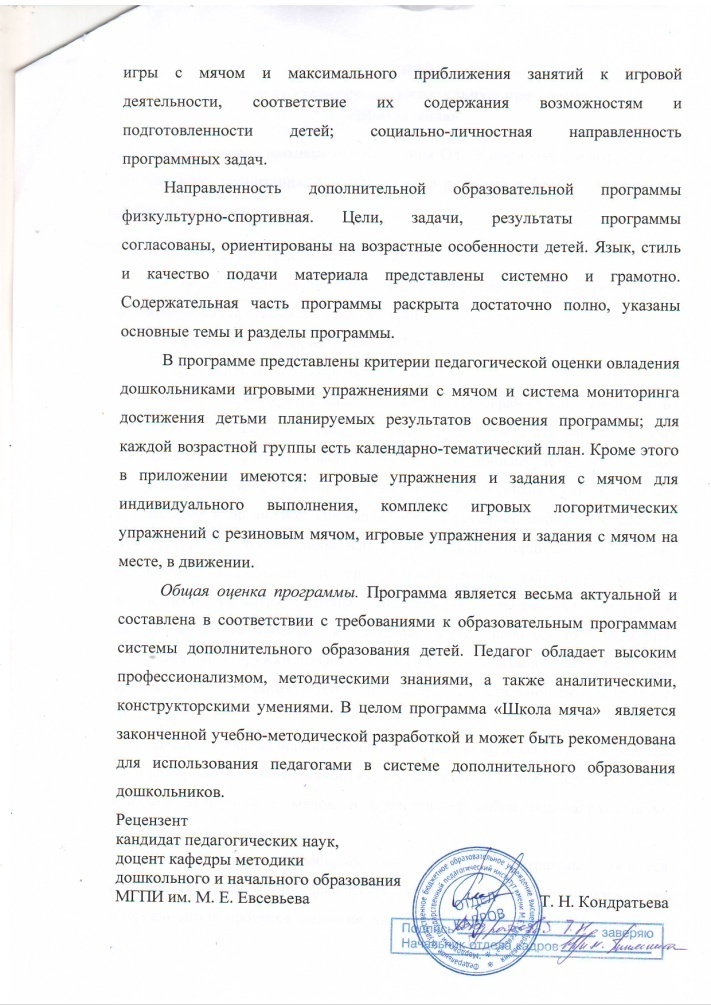 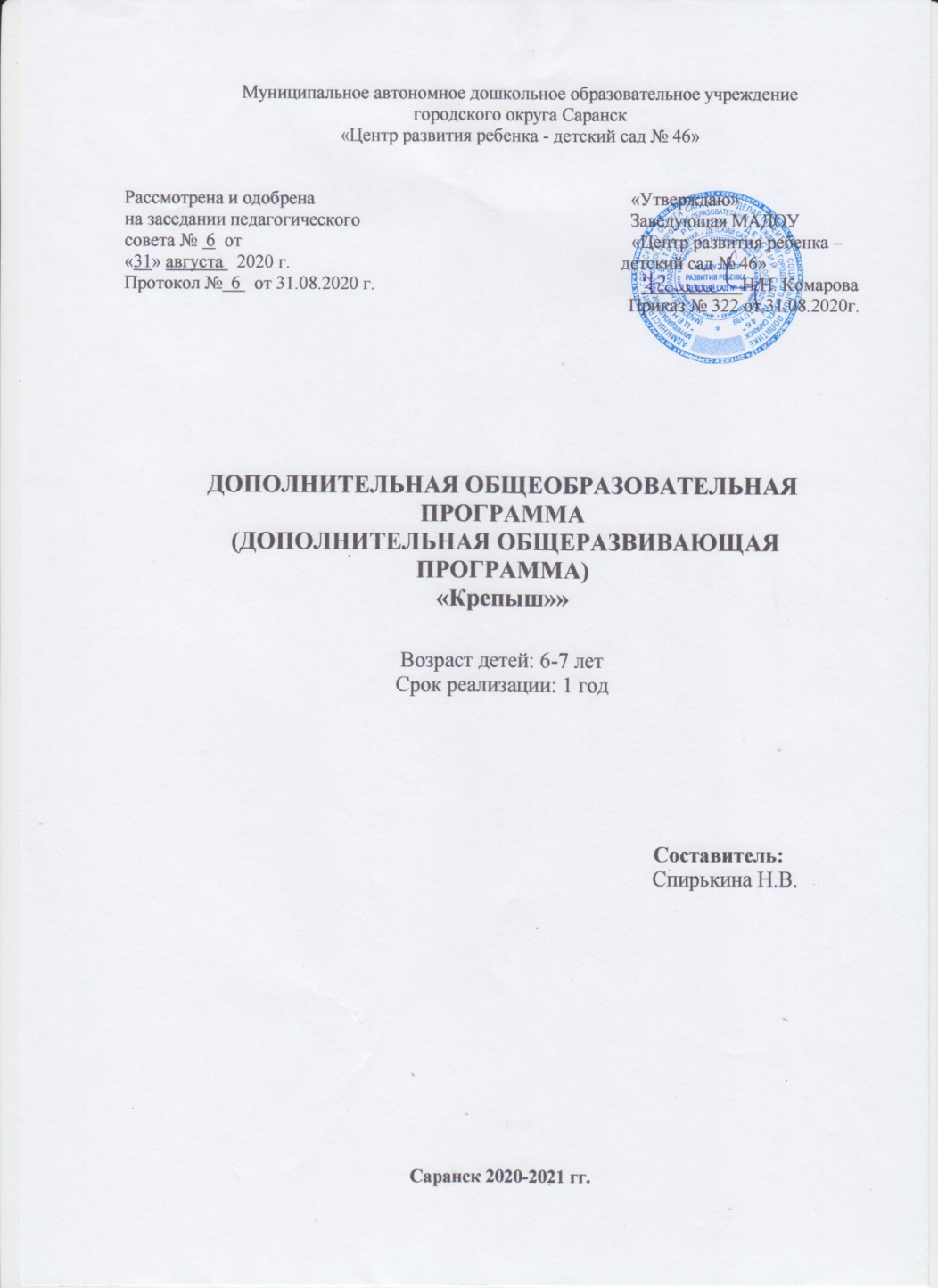 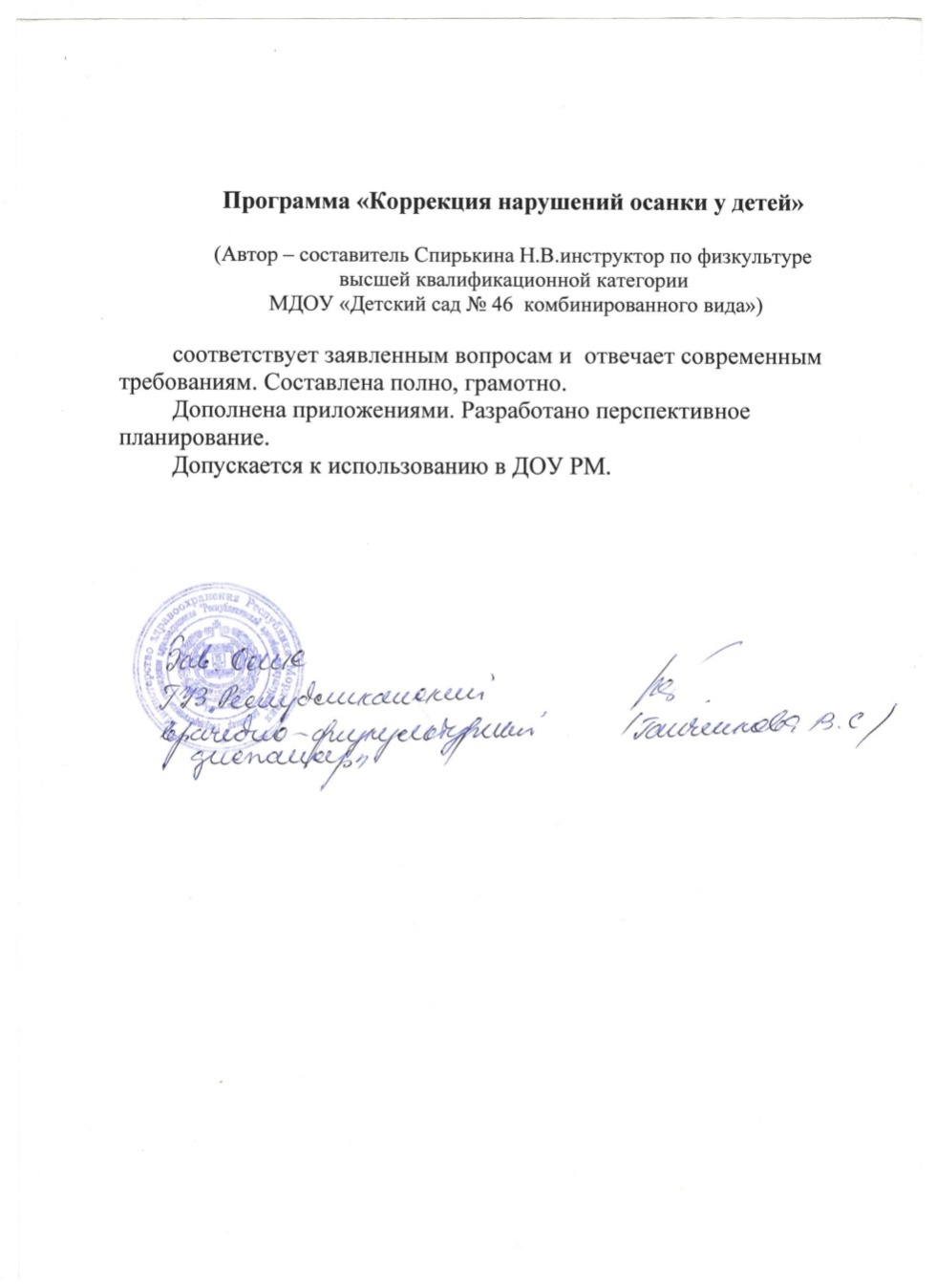 Выступления на заседаниях методических советов, научно-практических конференциях, педагогических чтениях, семинарах, секциях, форумах, радиопередачах (очно)
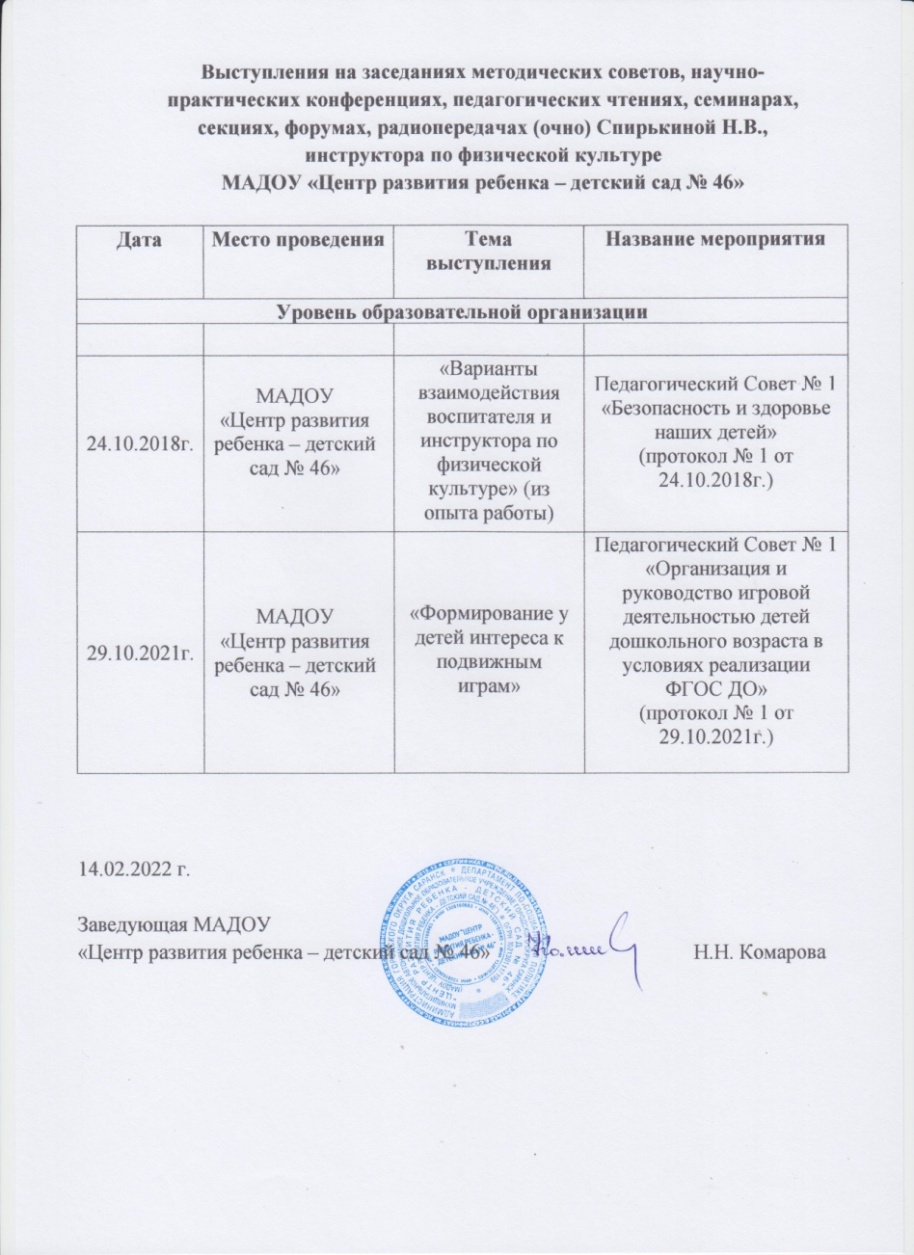 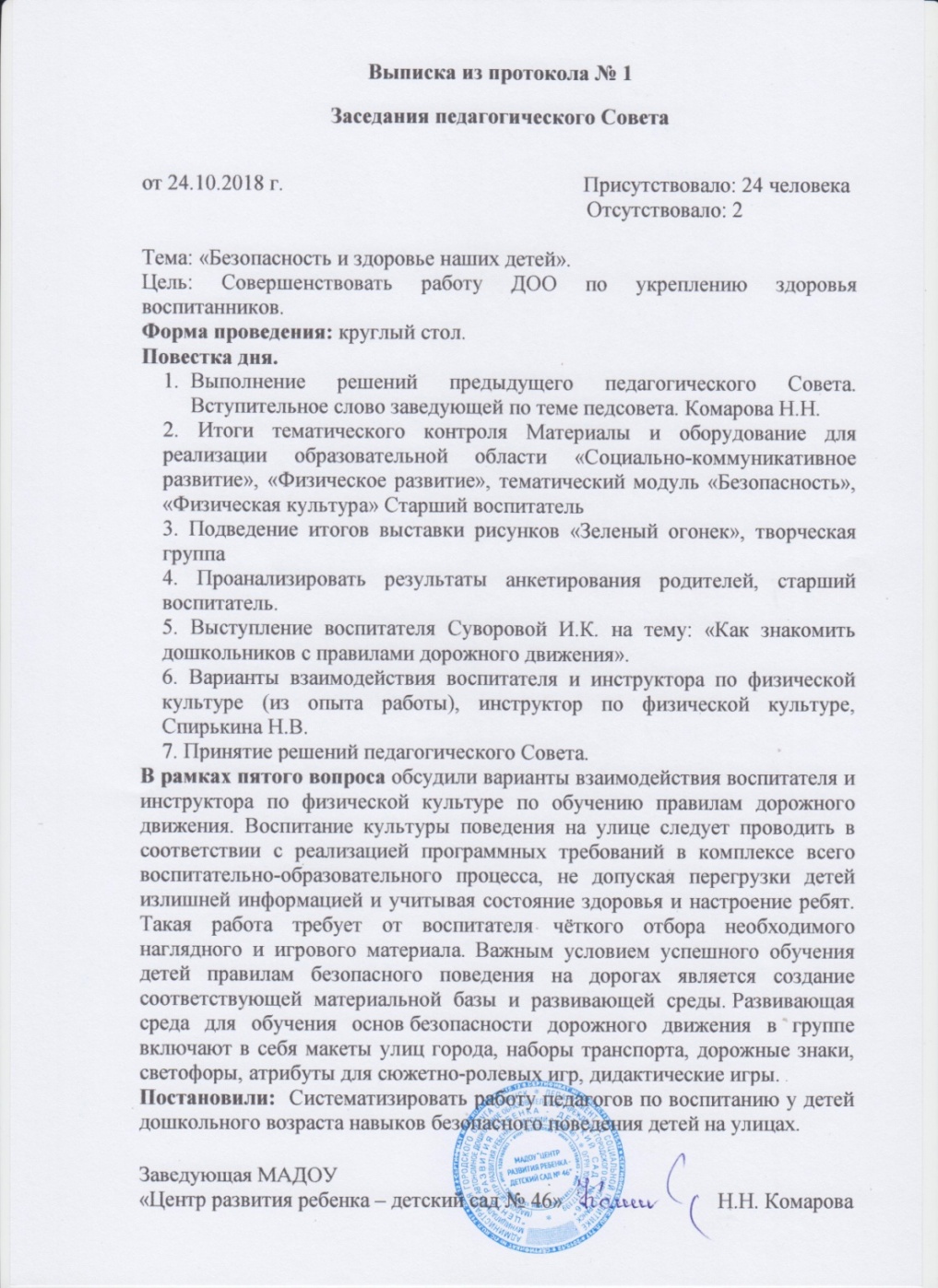 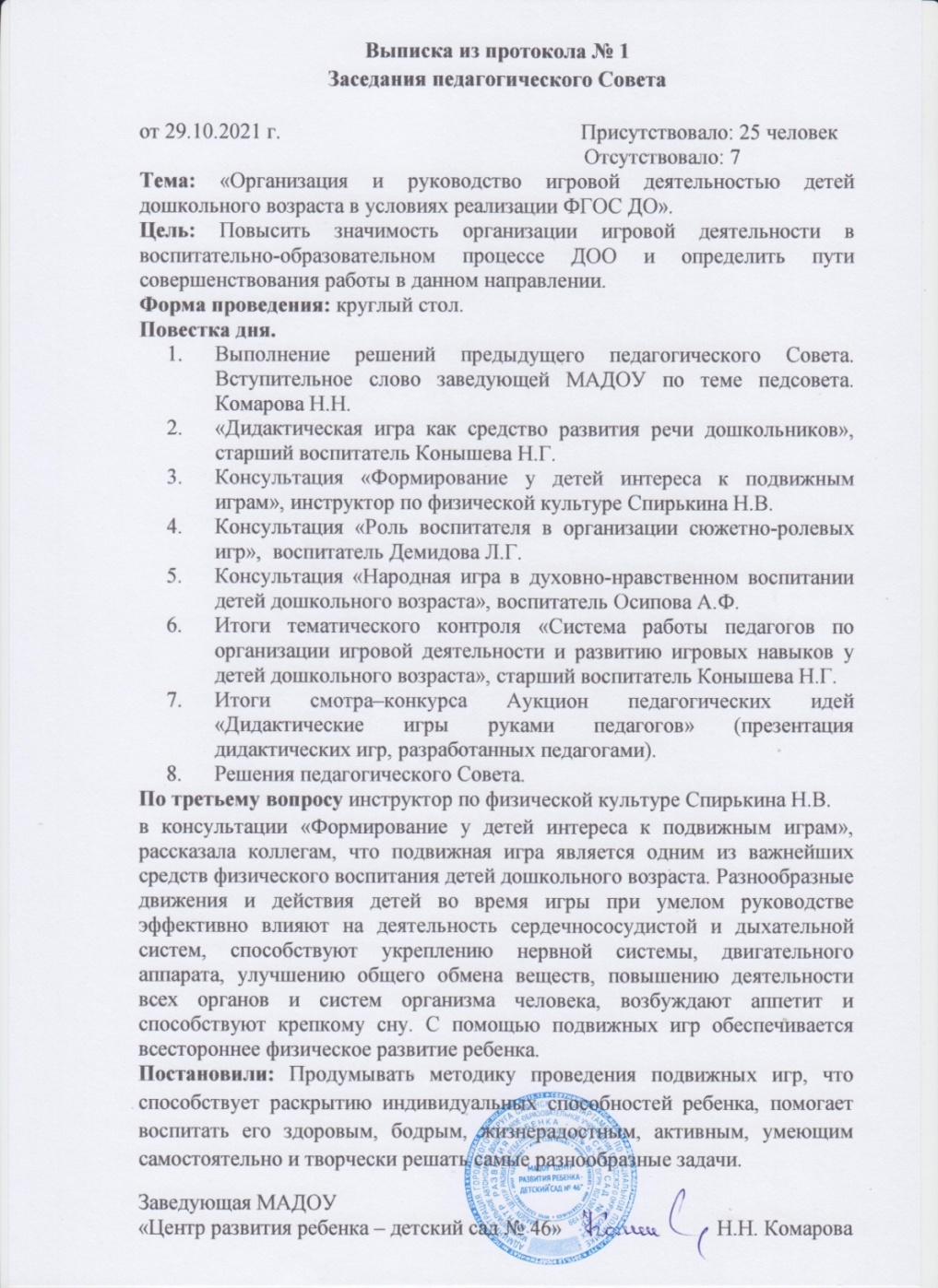 Муниципальный уровень
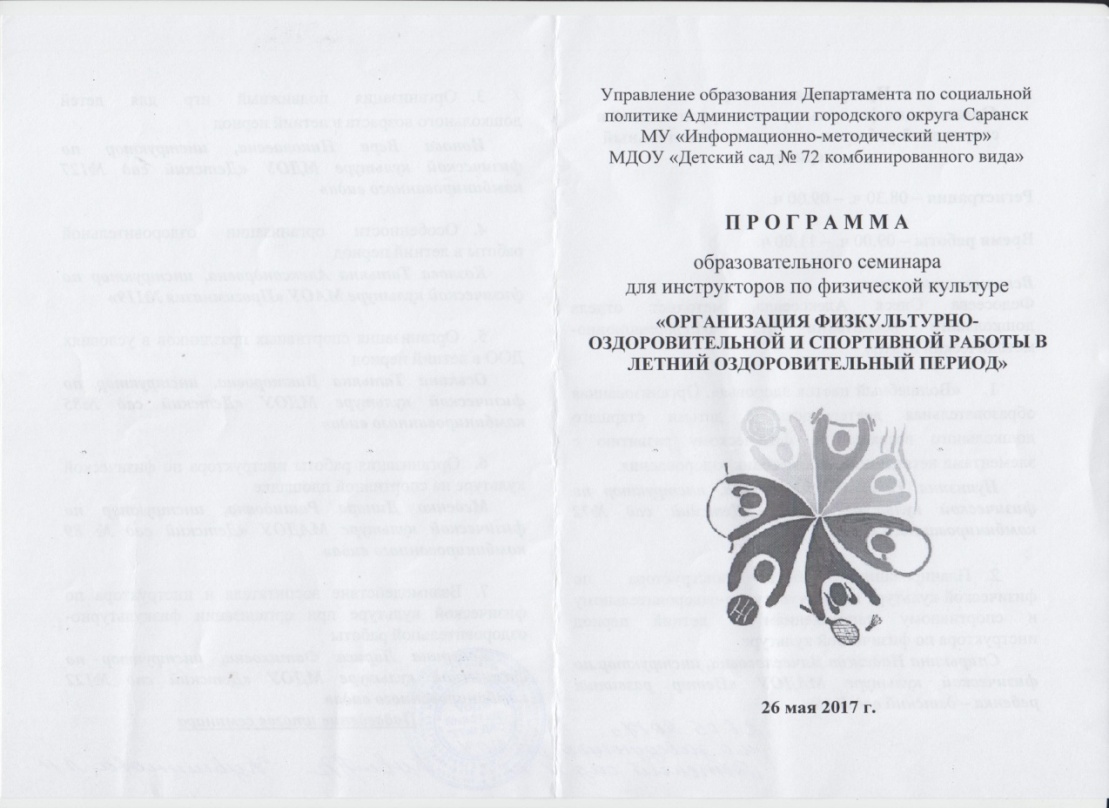 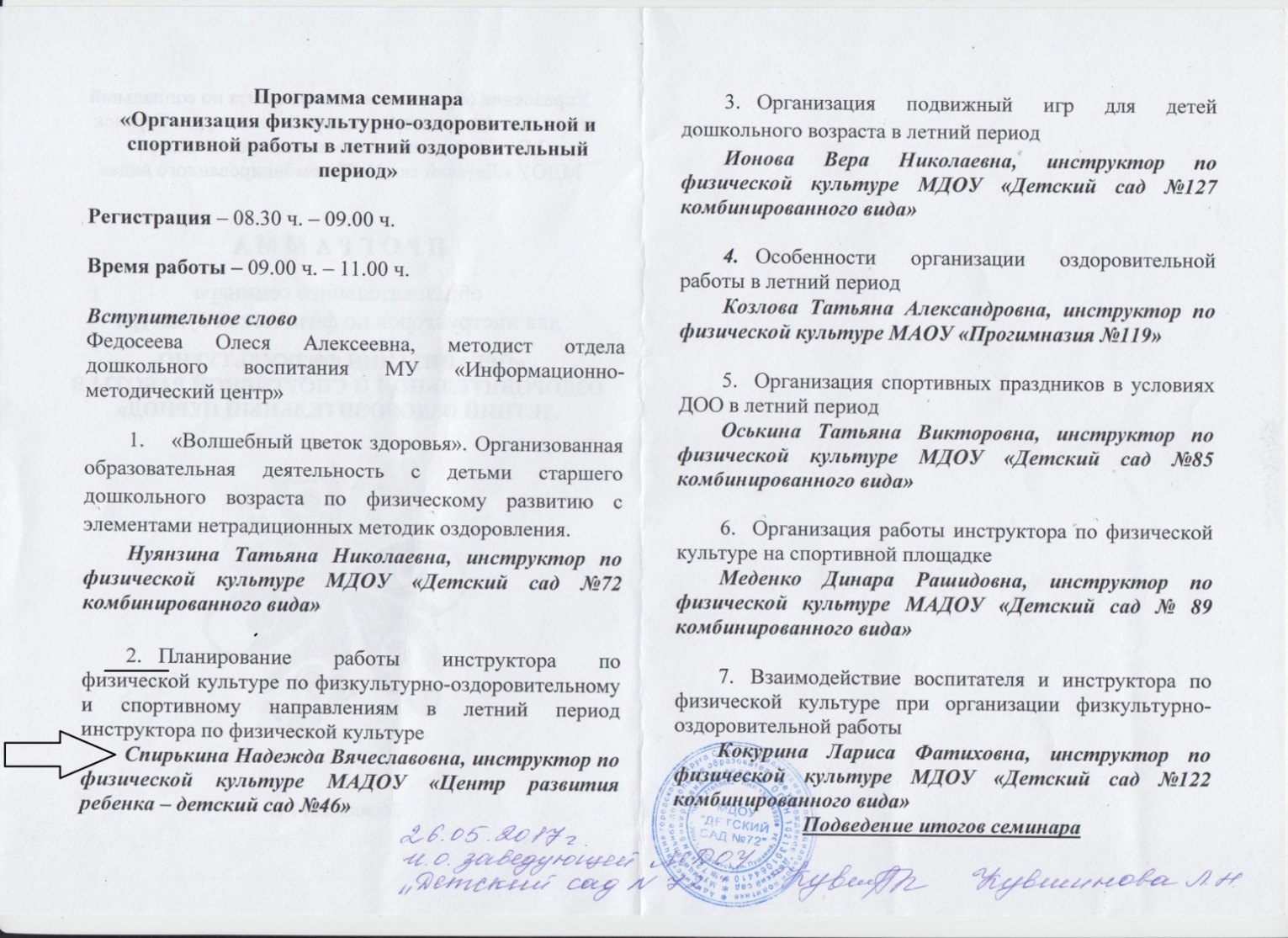 Республиканский уровень
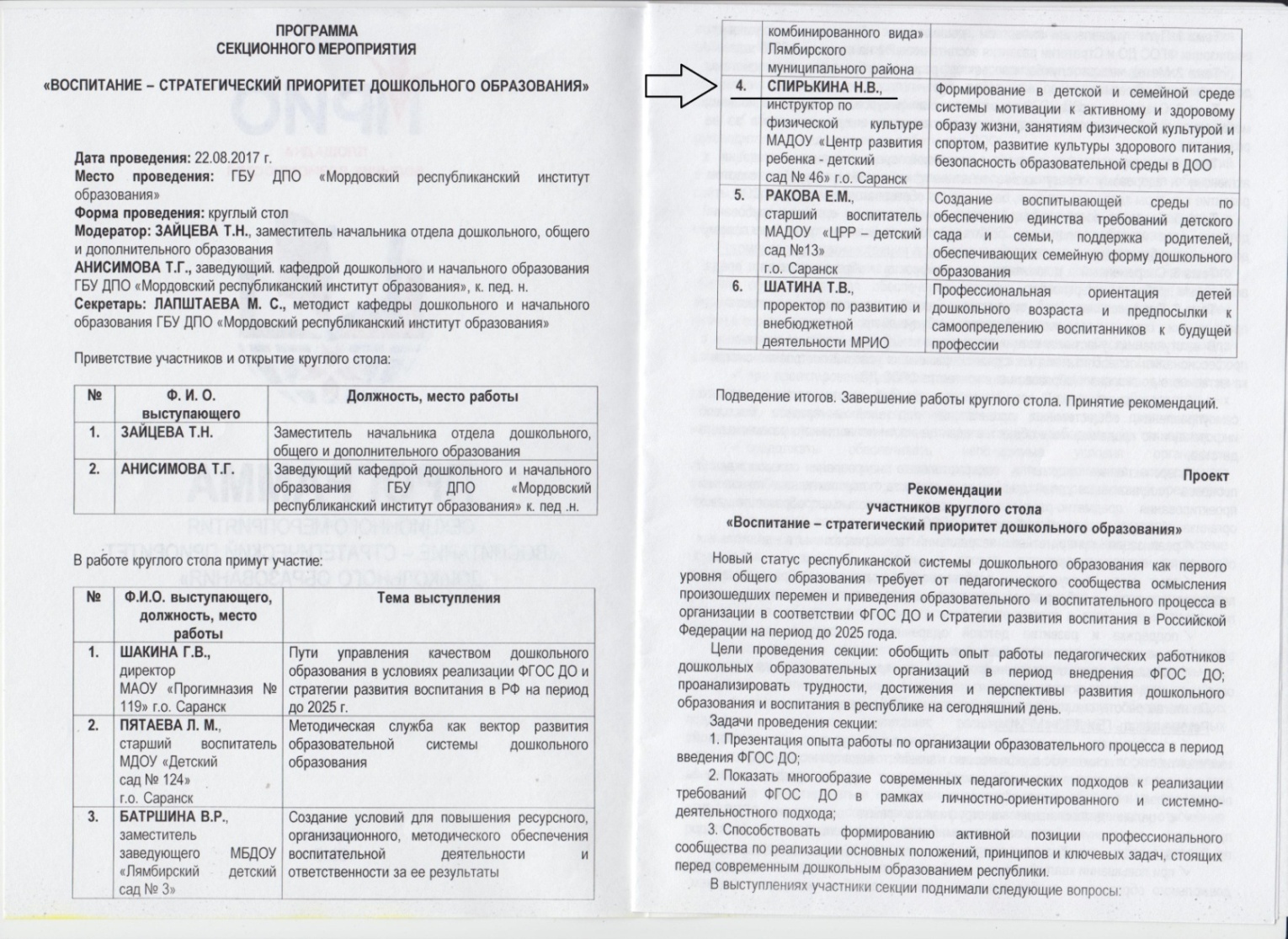 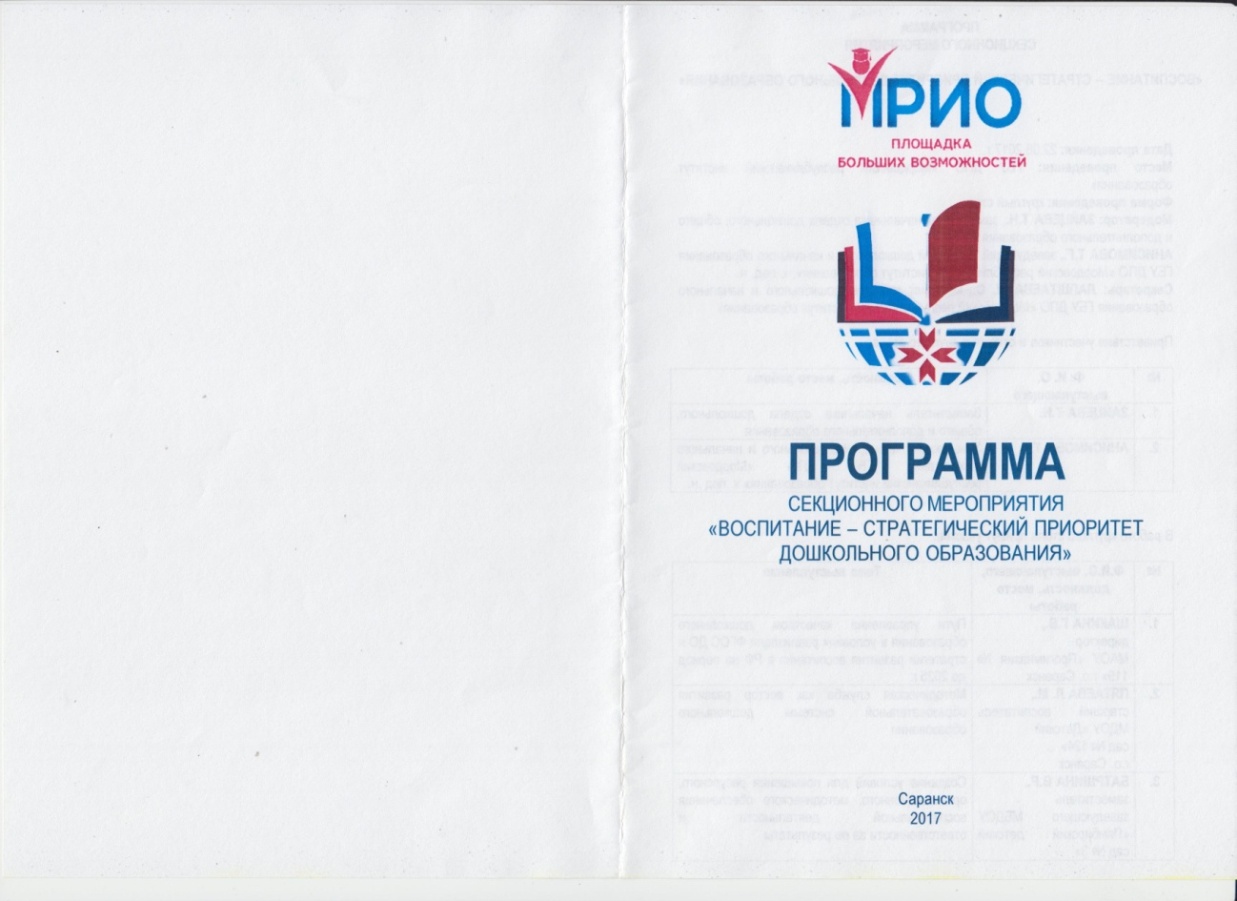 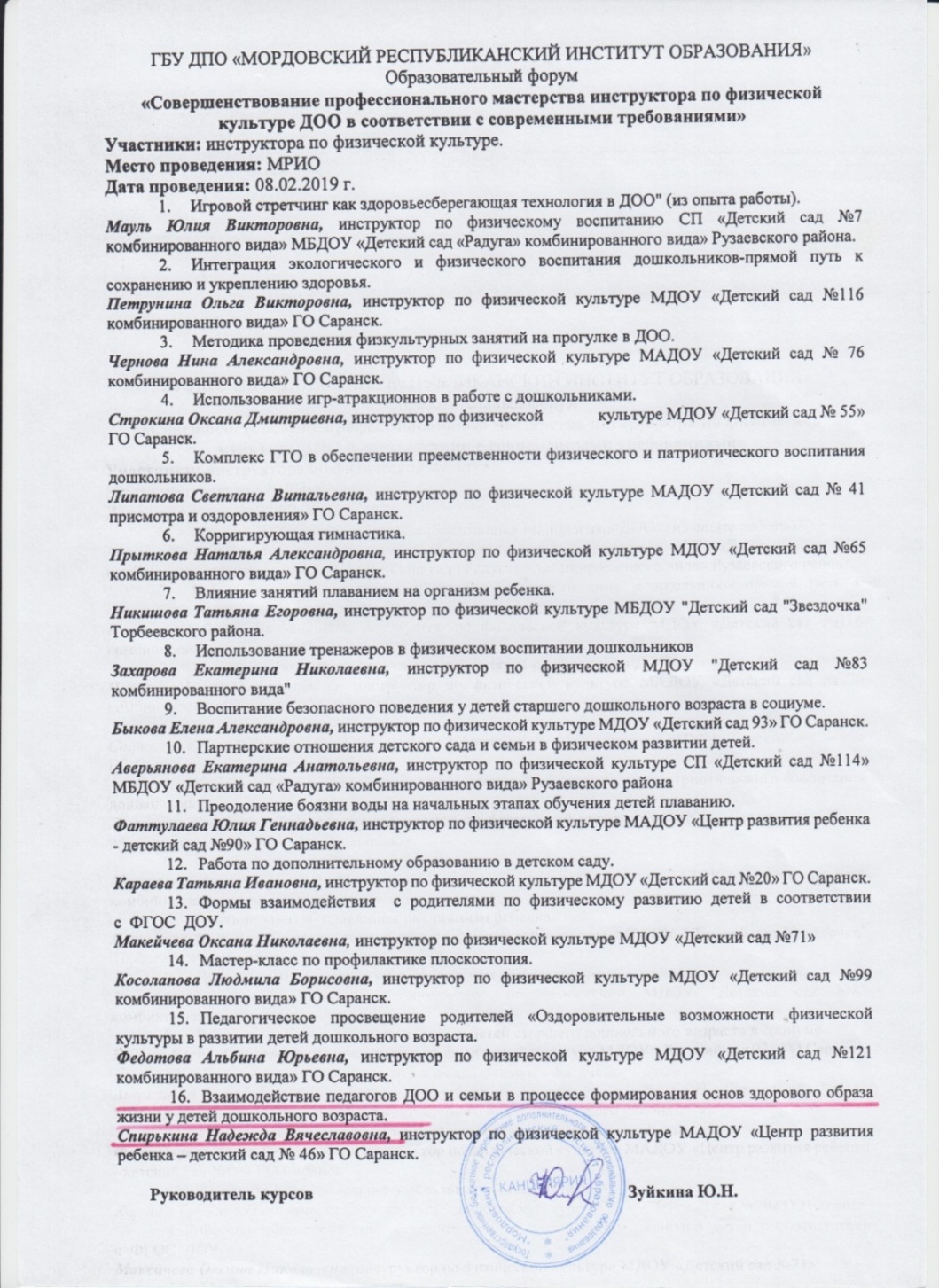 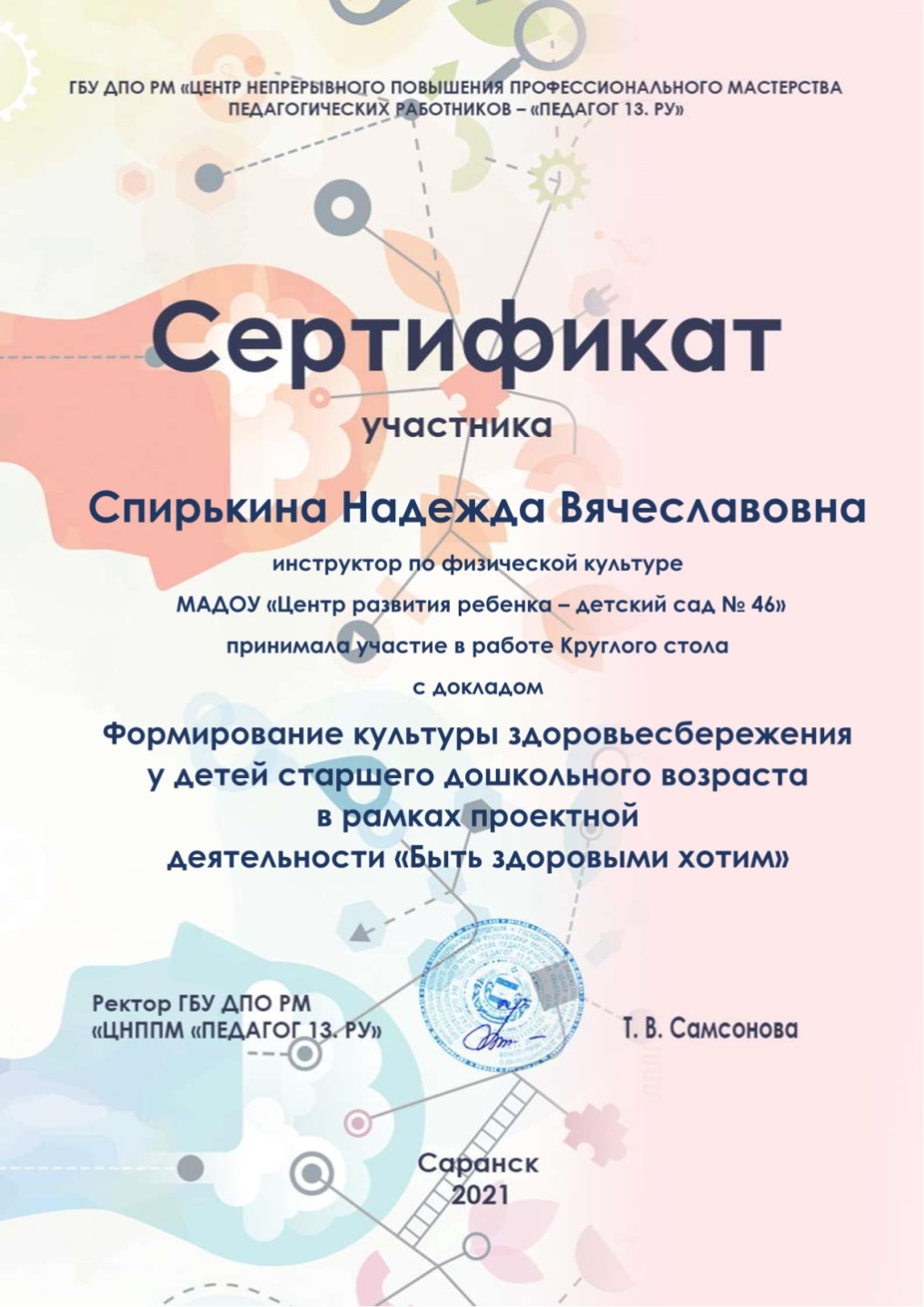 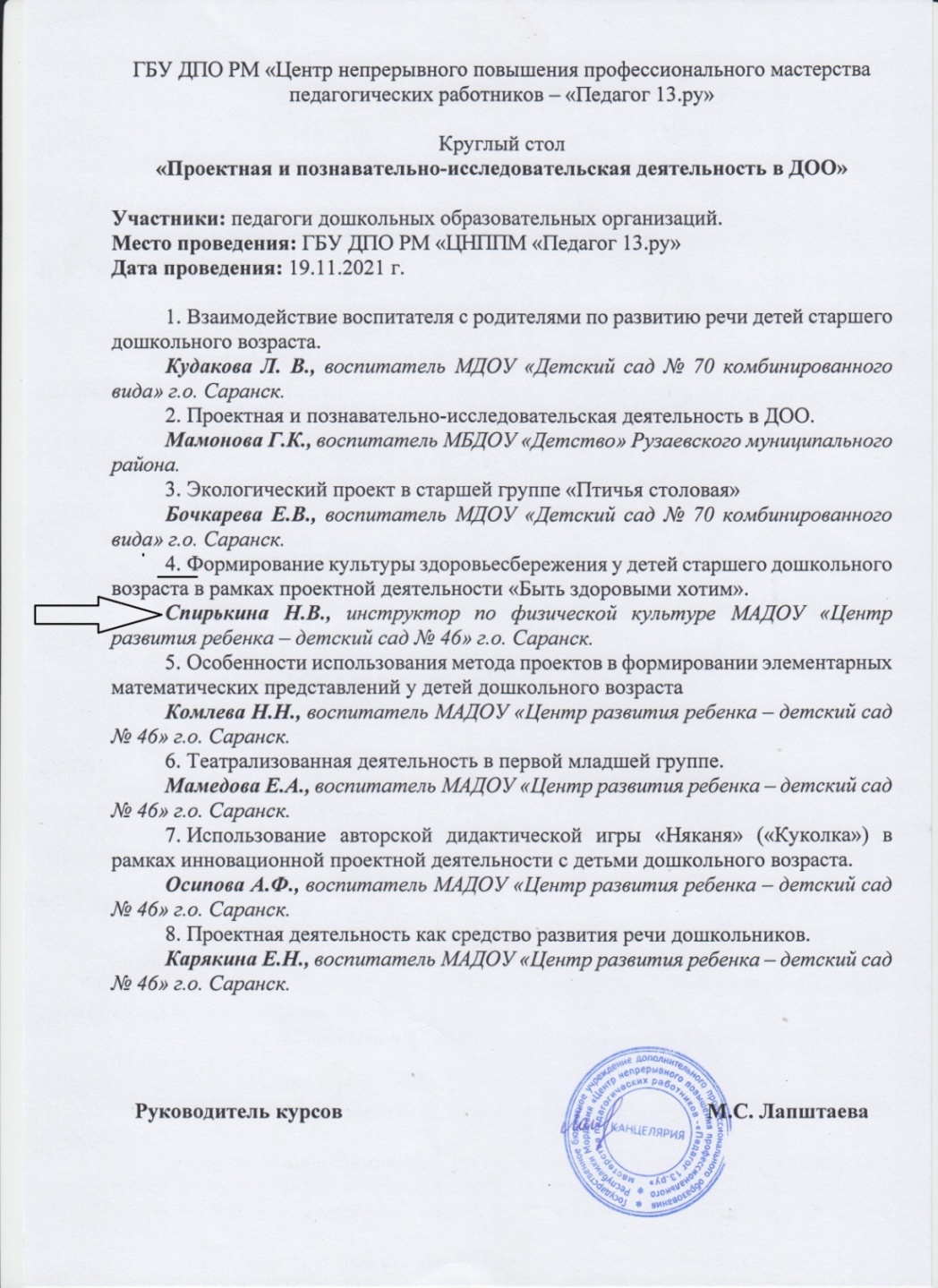 Проведение открытых занятий, мероприятий, мастер-классов (очно)
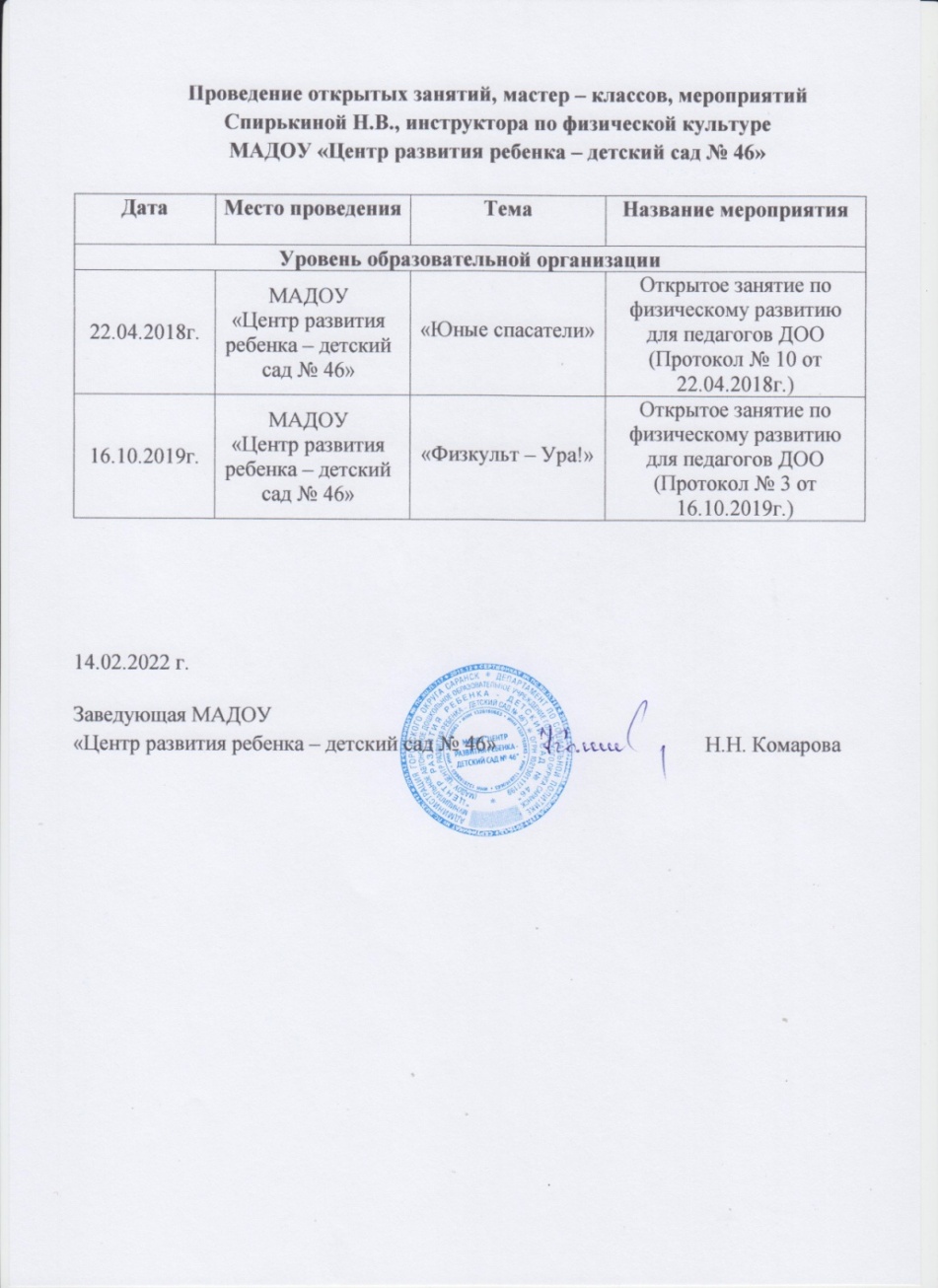 Муниципальный уровень
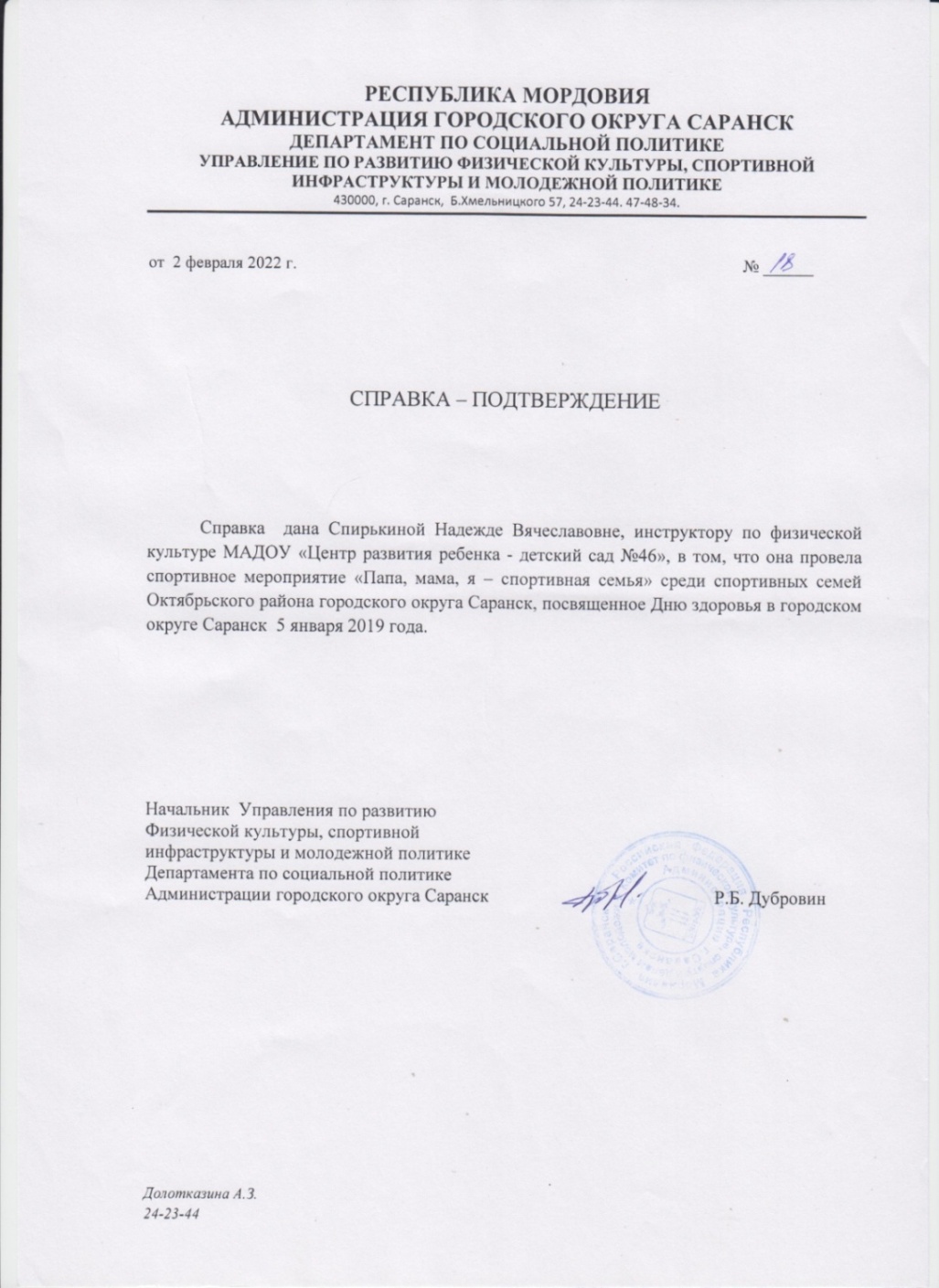 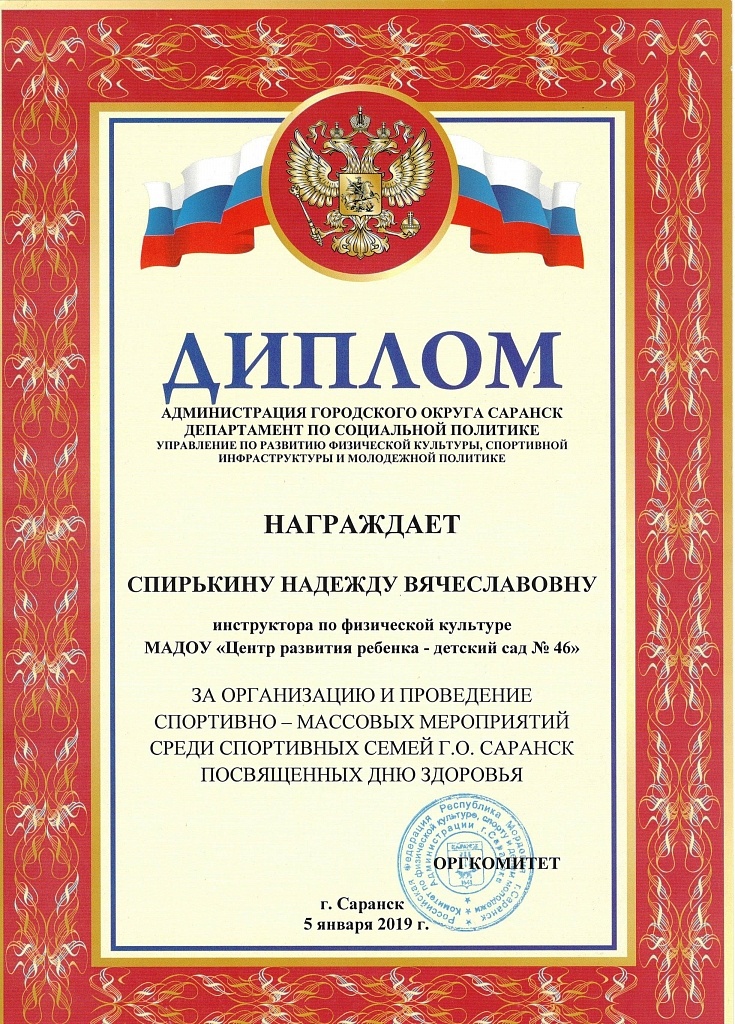 Республиканский уровень
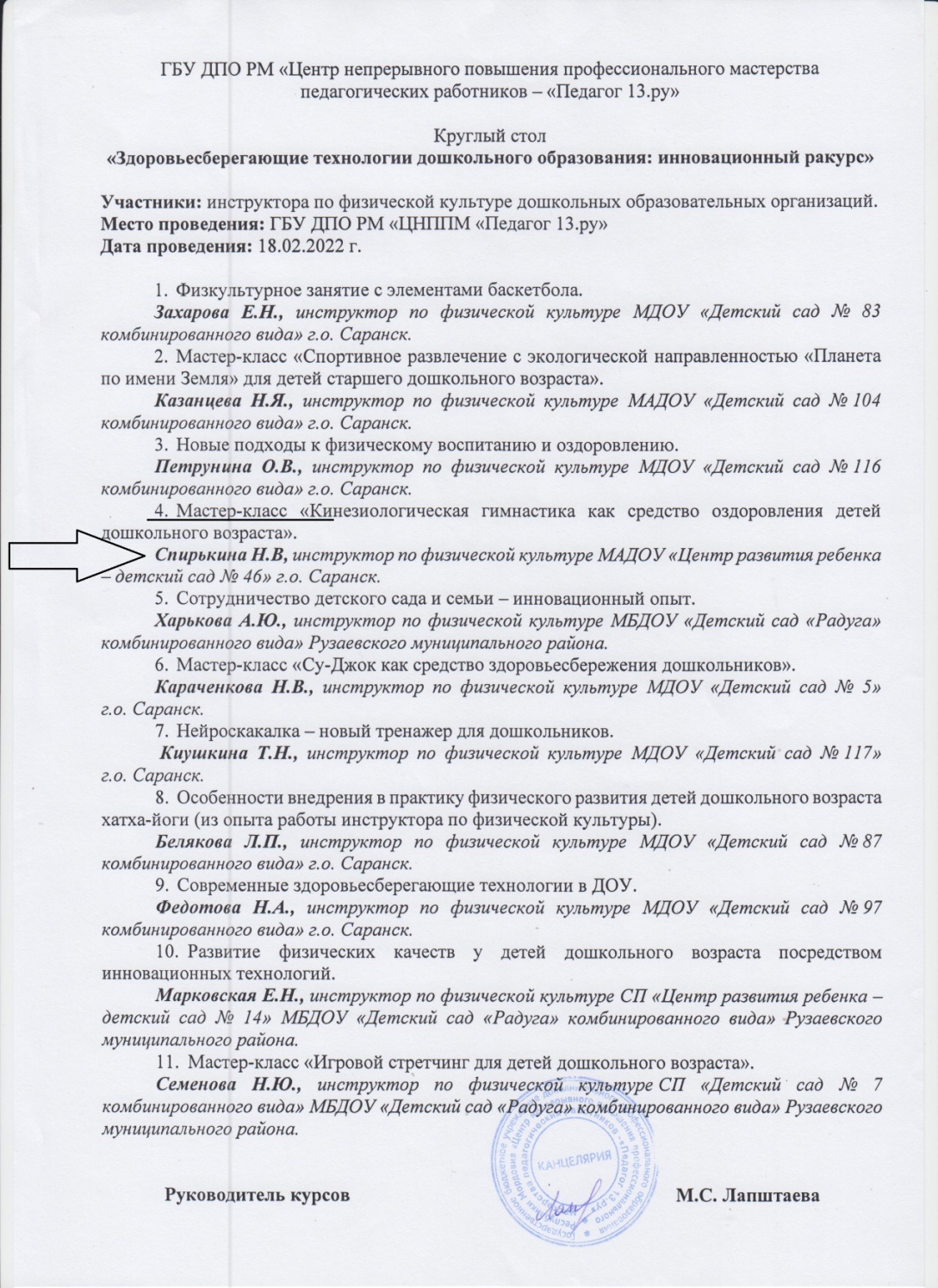 Общественно-педагогическая активность педагога: участие в комиссиях, в жюри конкурсов
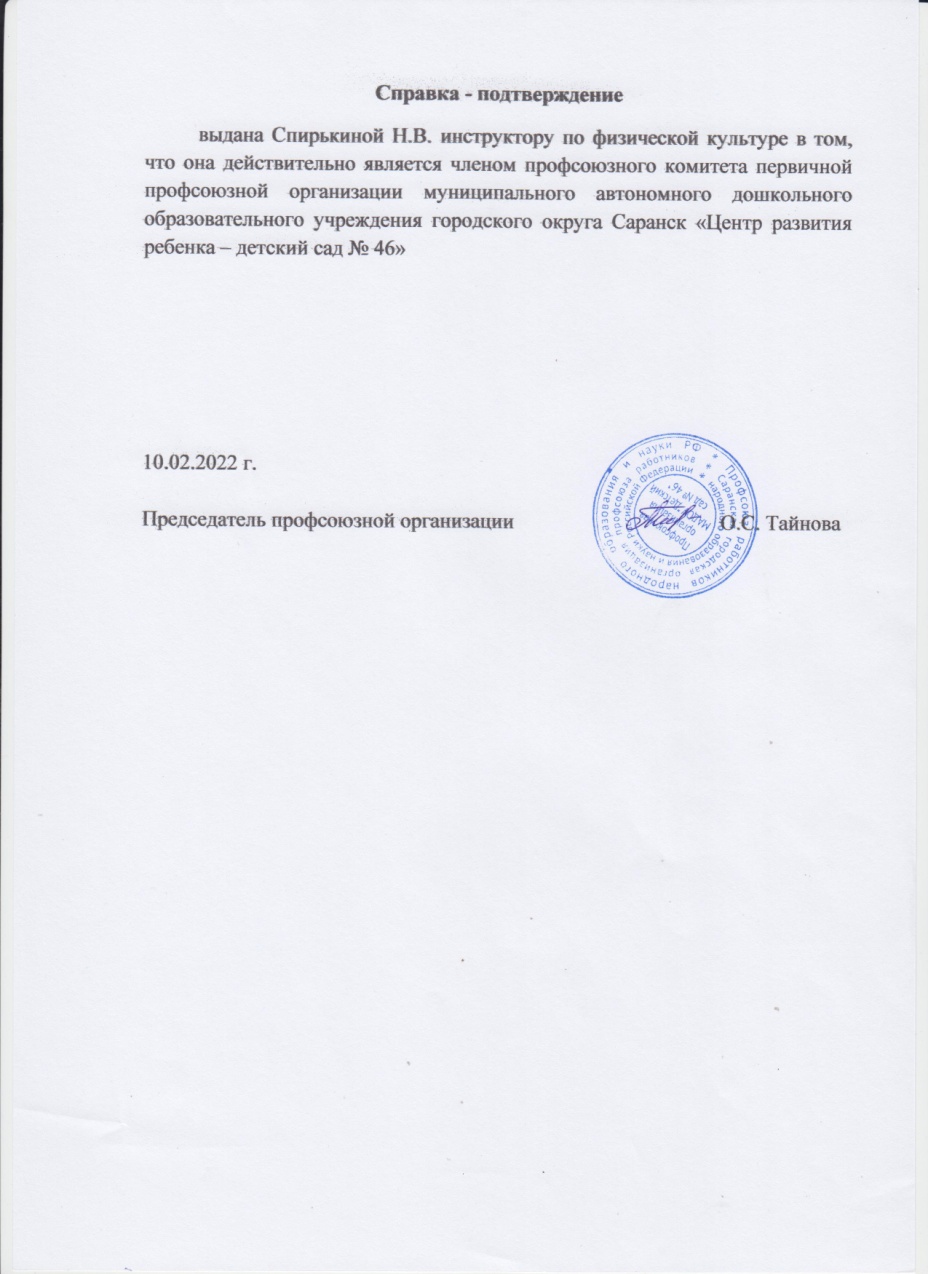 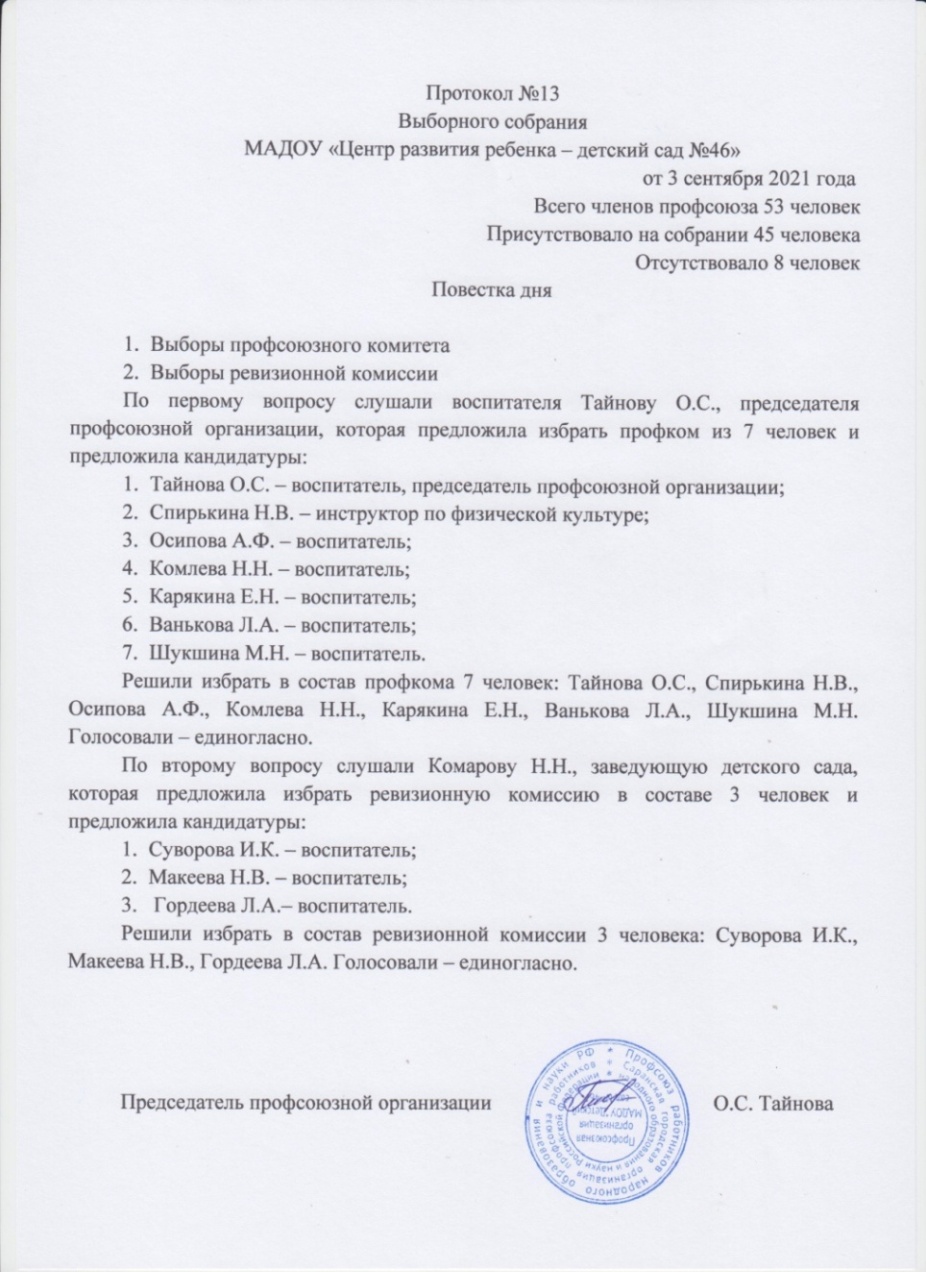 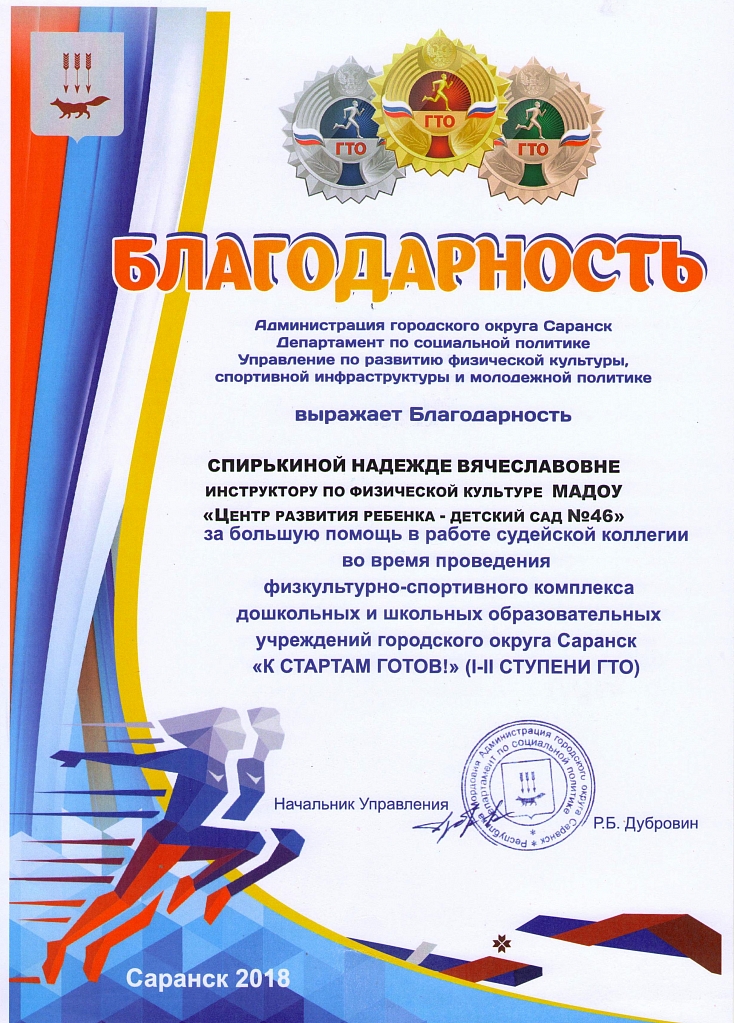 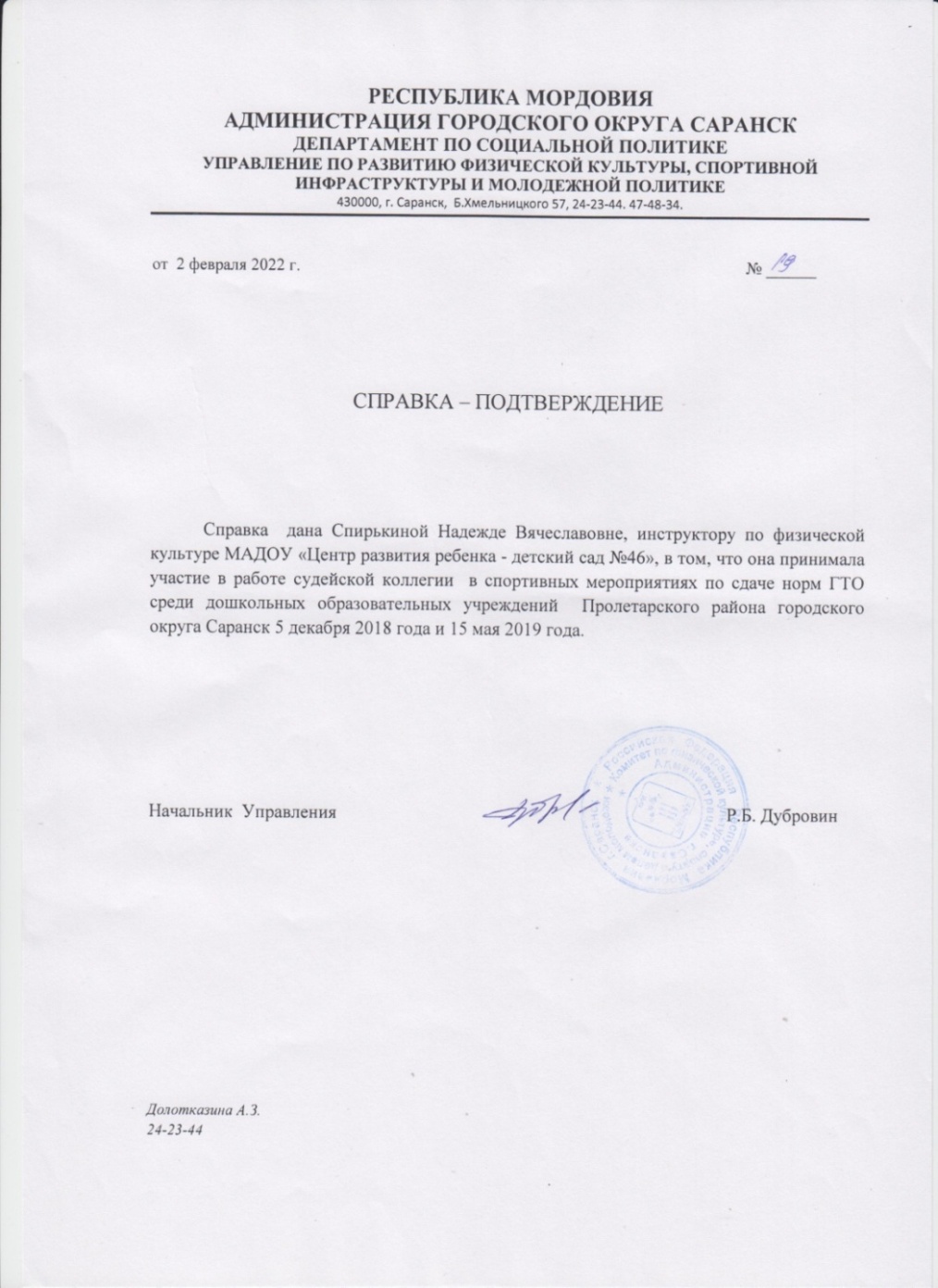 Экспертная деятельность
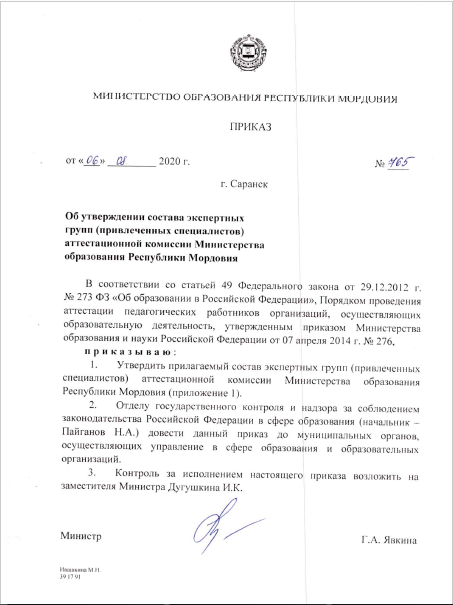 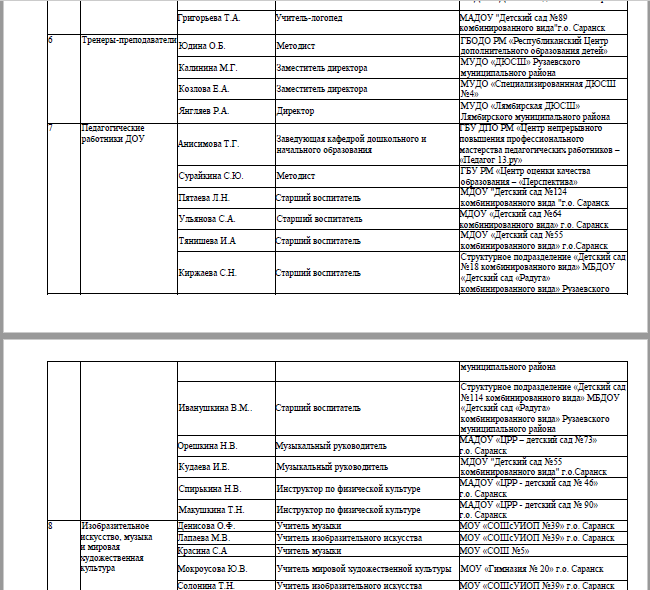 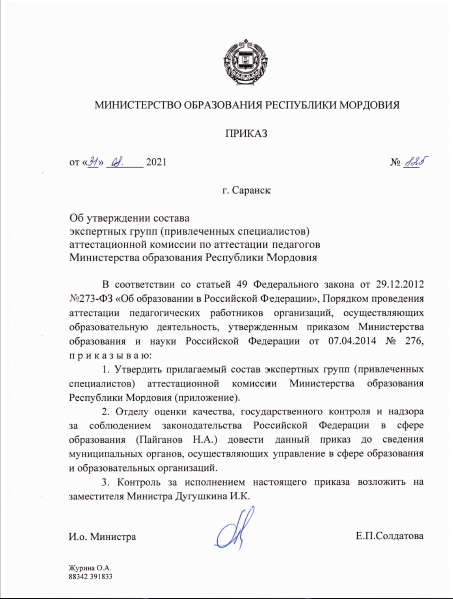 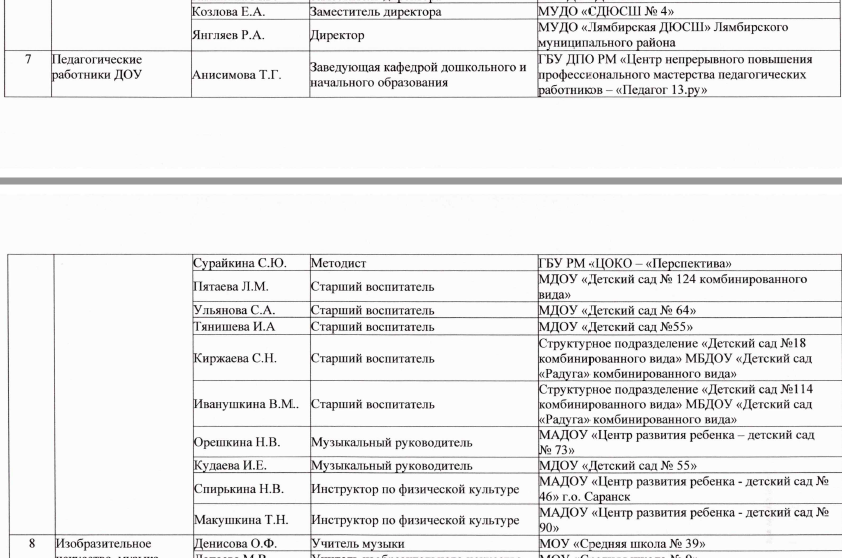 Наставничество
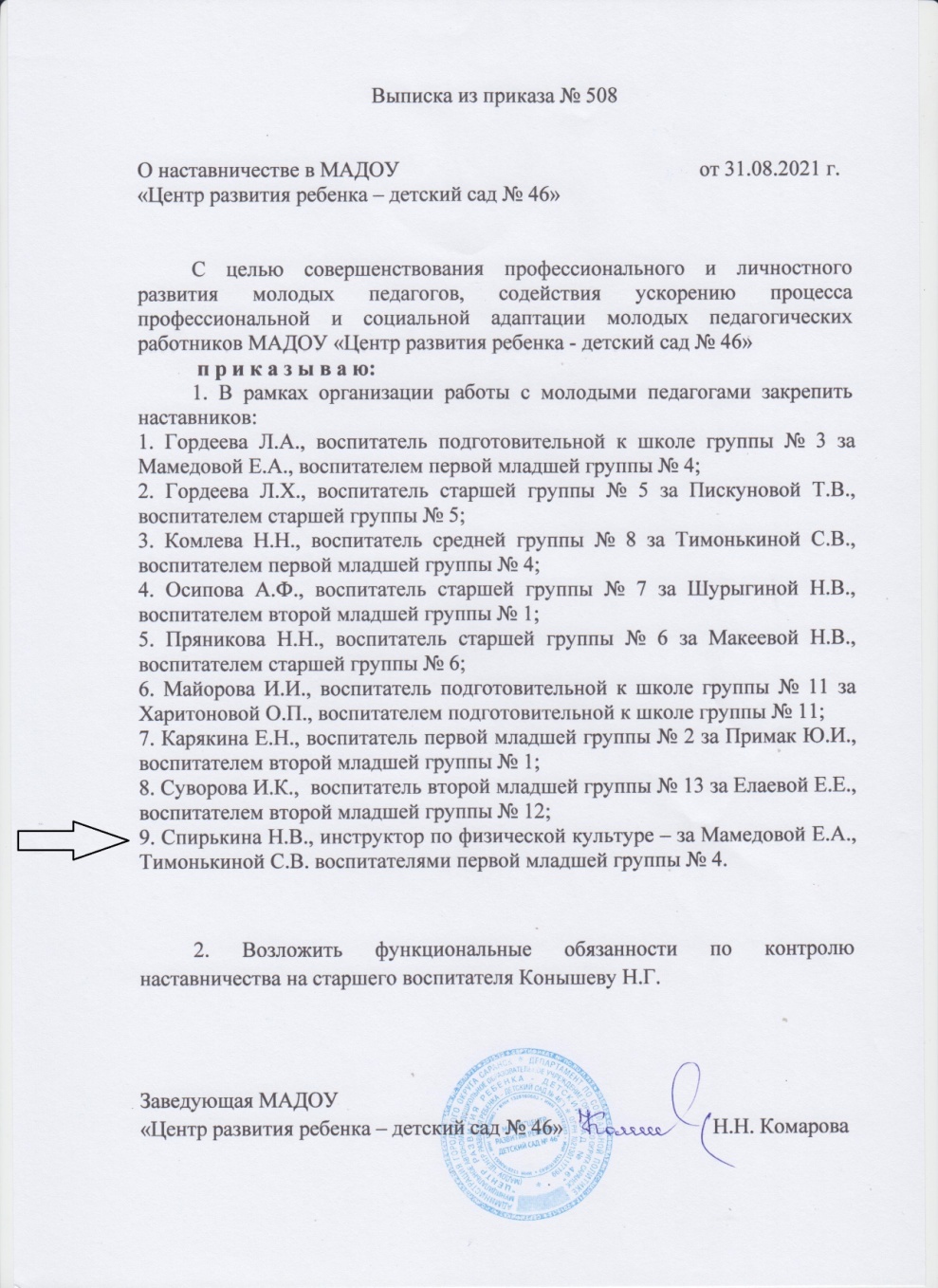 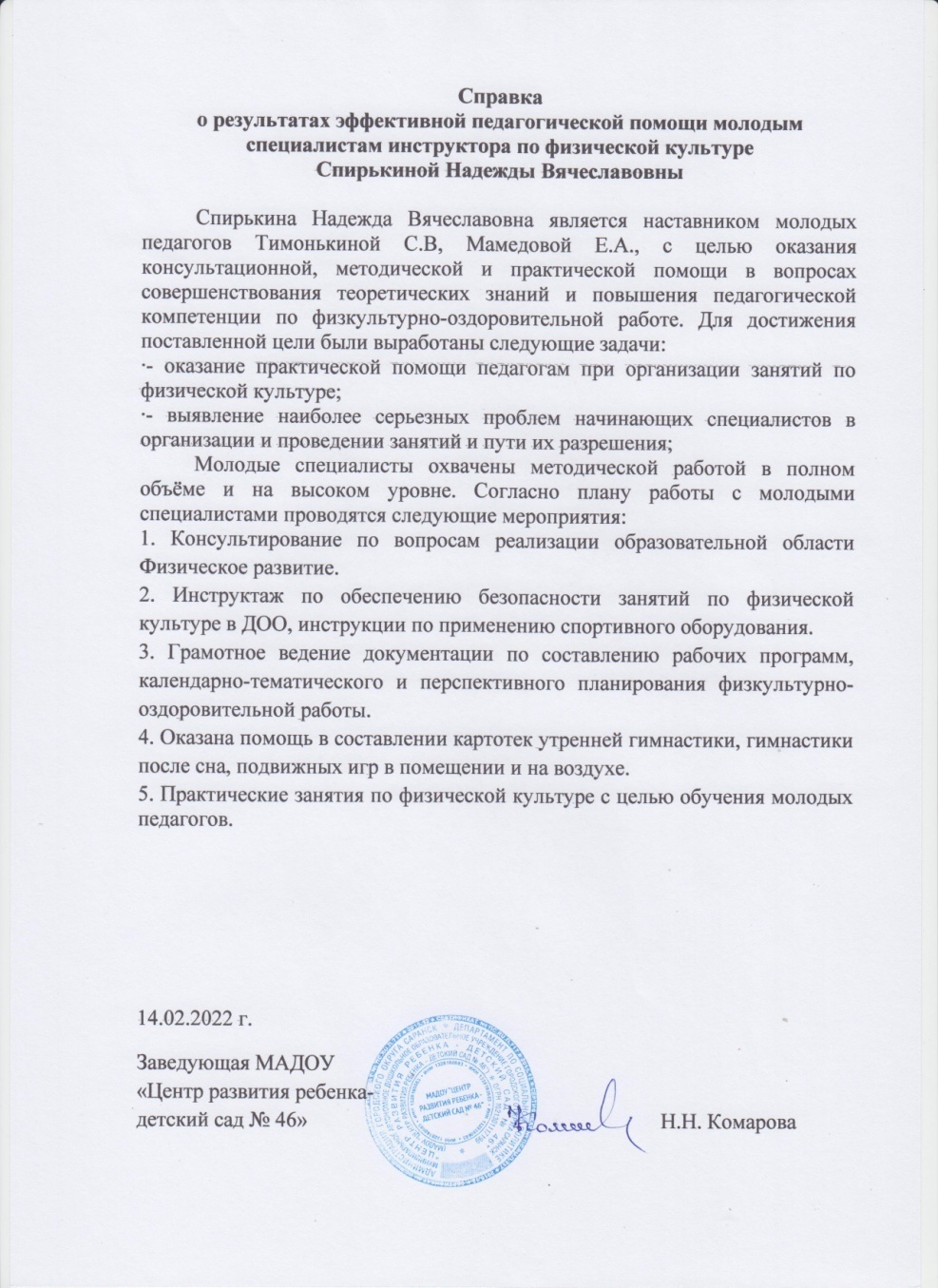 Результаты участия в инновационной (экспериментальной) деятельности
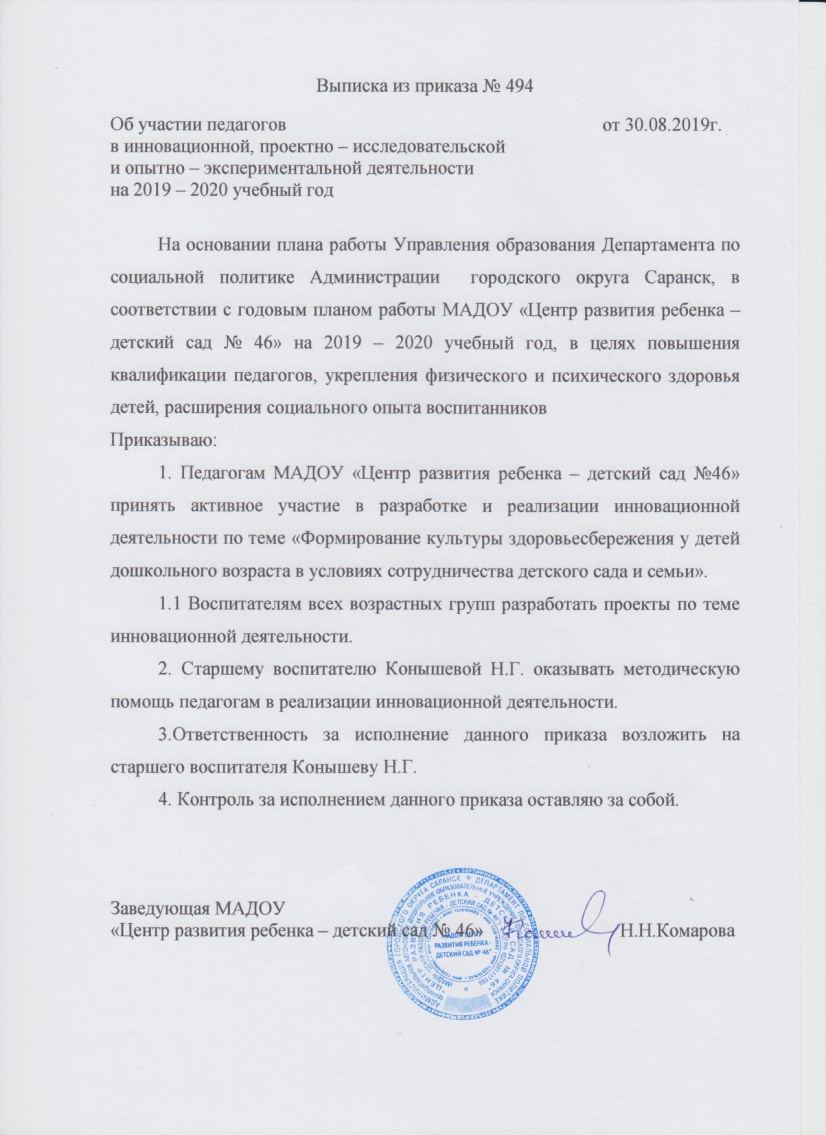 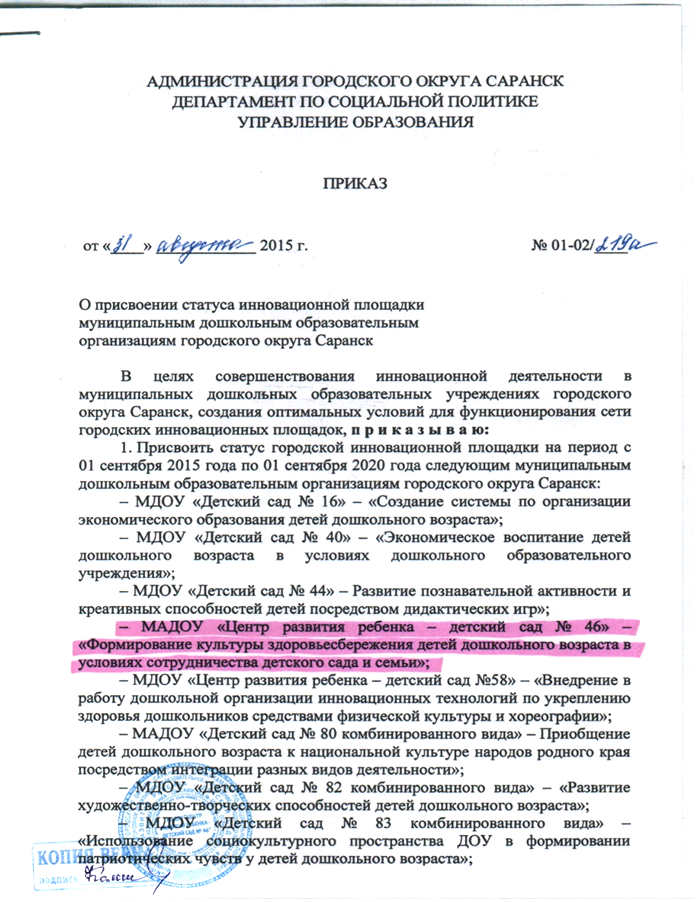 http://ds46sar.schoolrm.ru/sveden/employees/11164/185618/
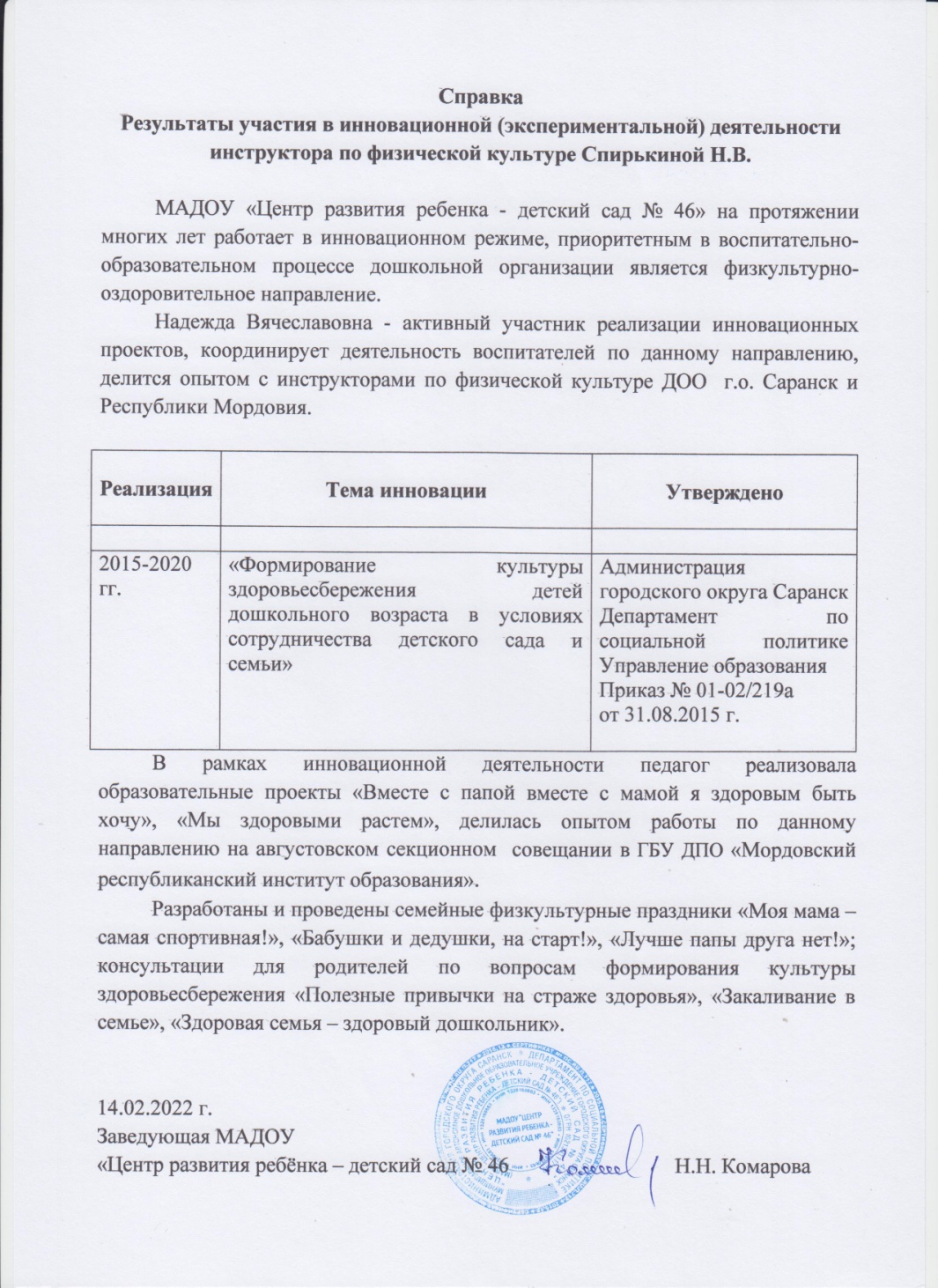 Степень осуществления просветительской функции
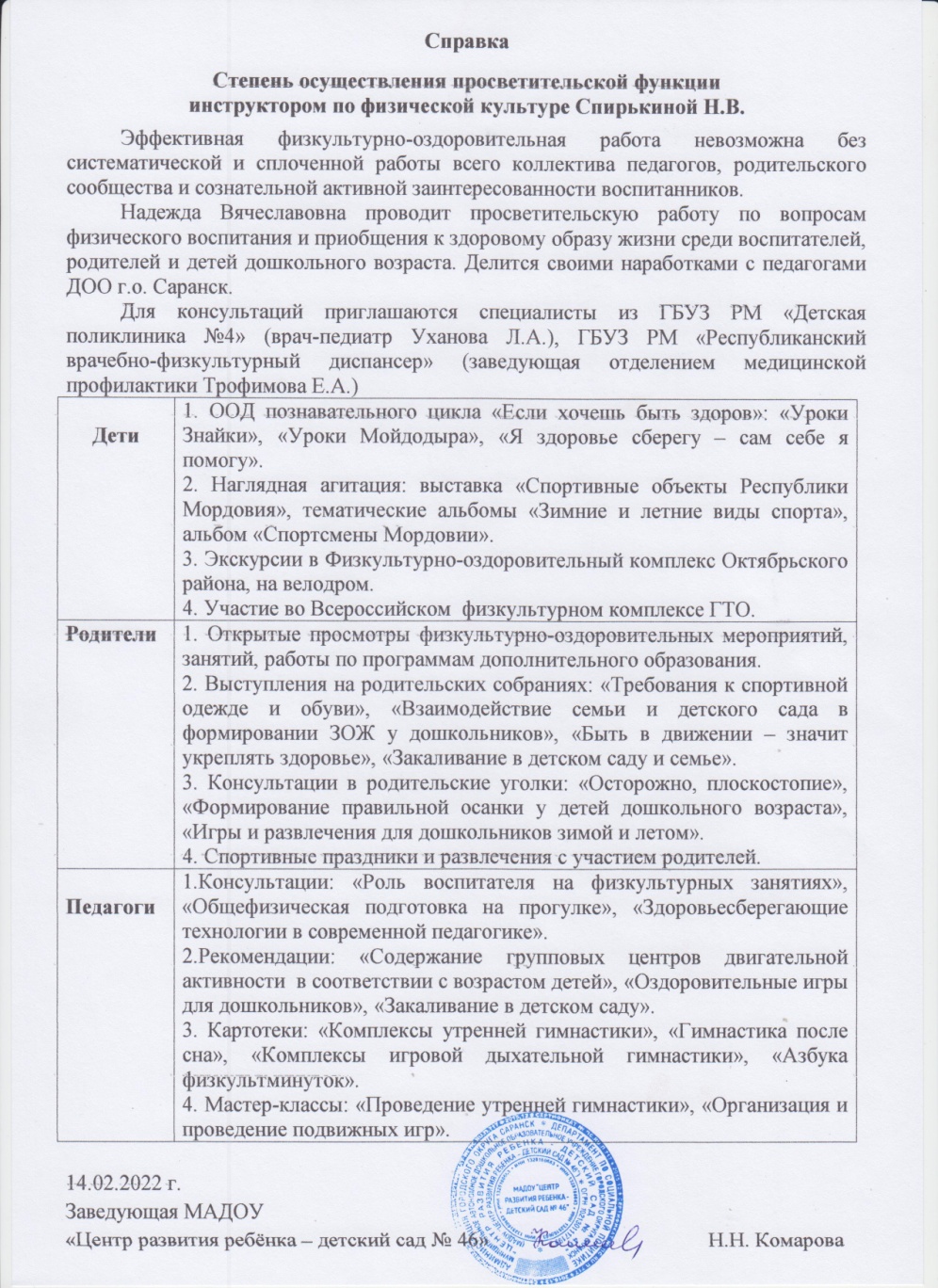 Участие педагога в профессиональных конкурсах
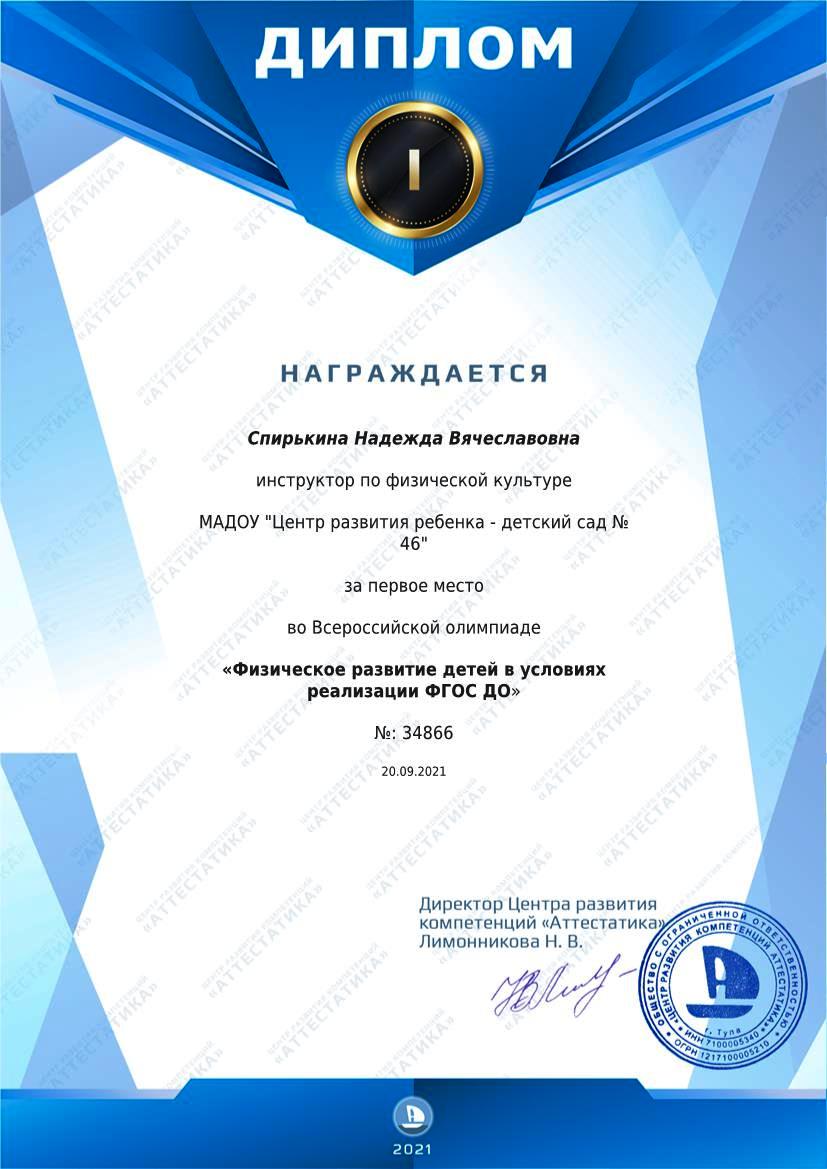 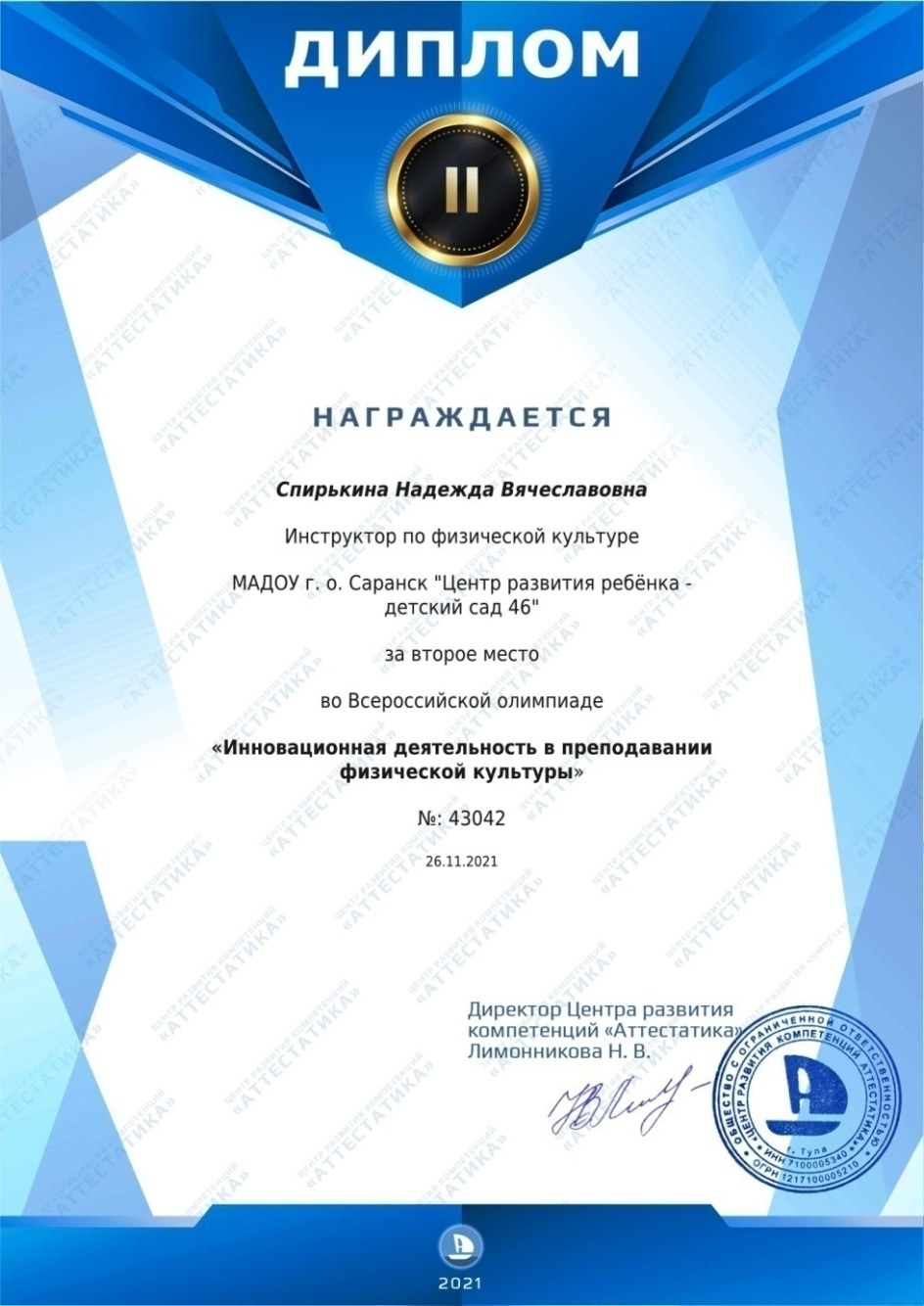 Награды и поощрения педагога
Ведомственная награда - 1
Республиканский уровень  - 1
Муниципальный уровень -  2
Сеть Интернет - 2
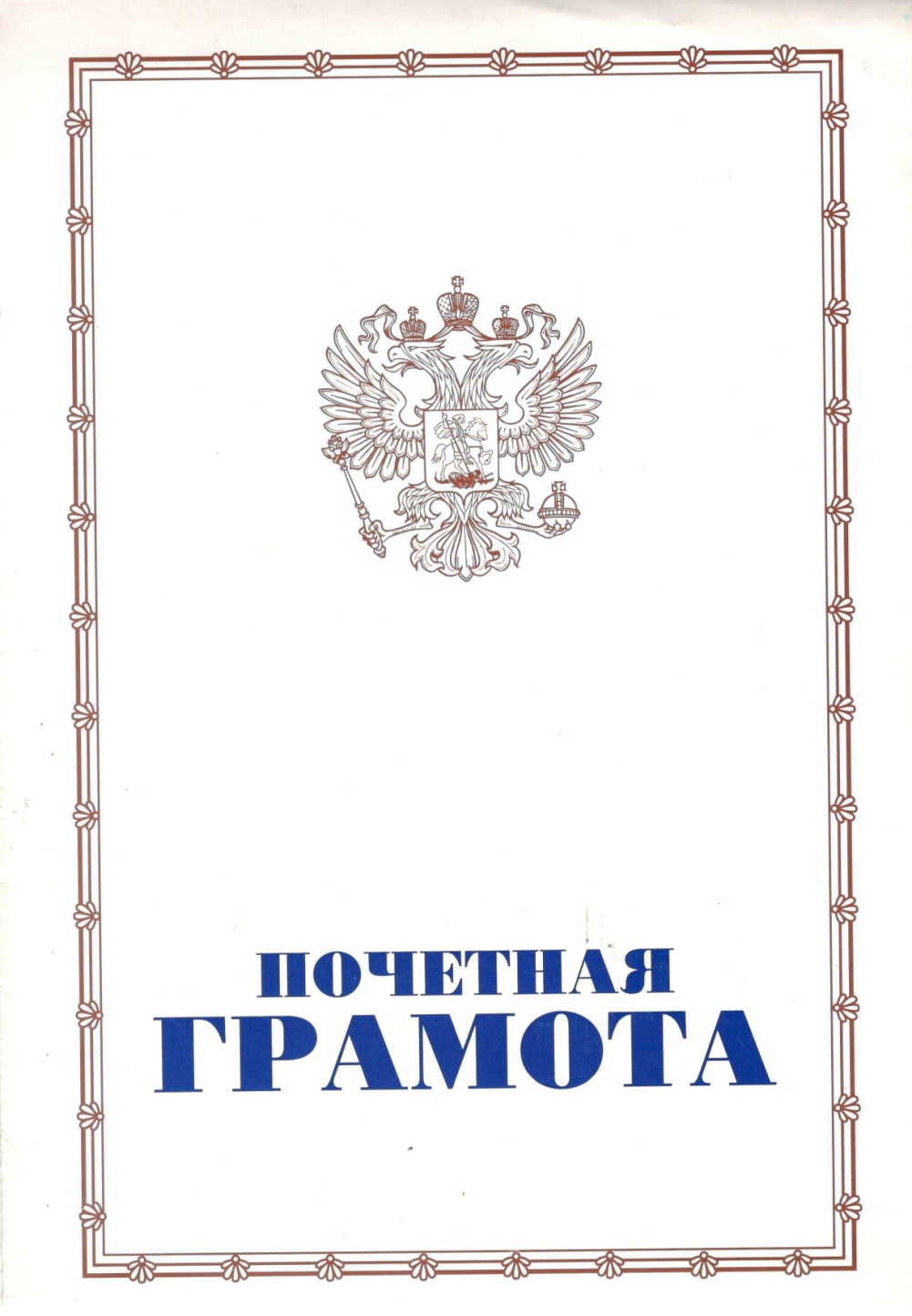 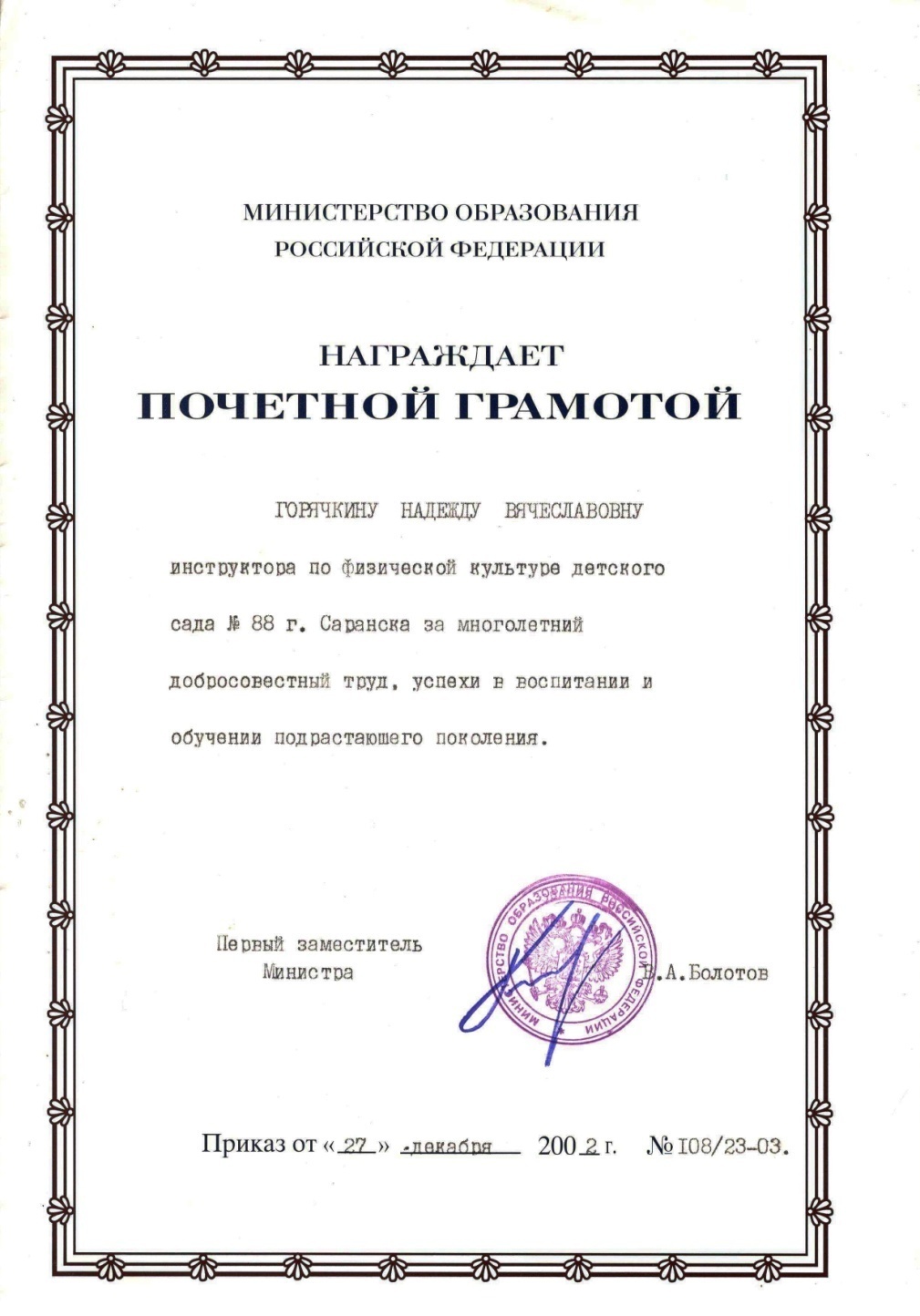 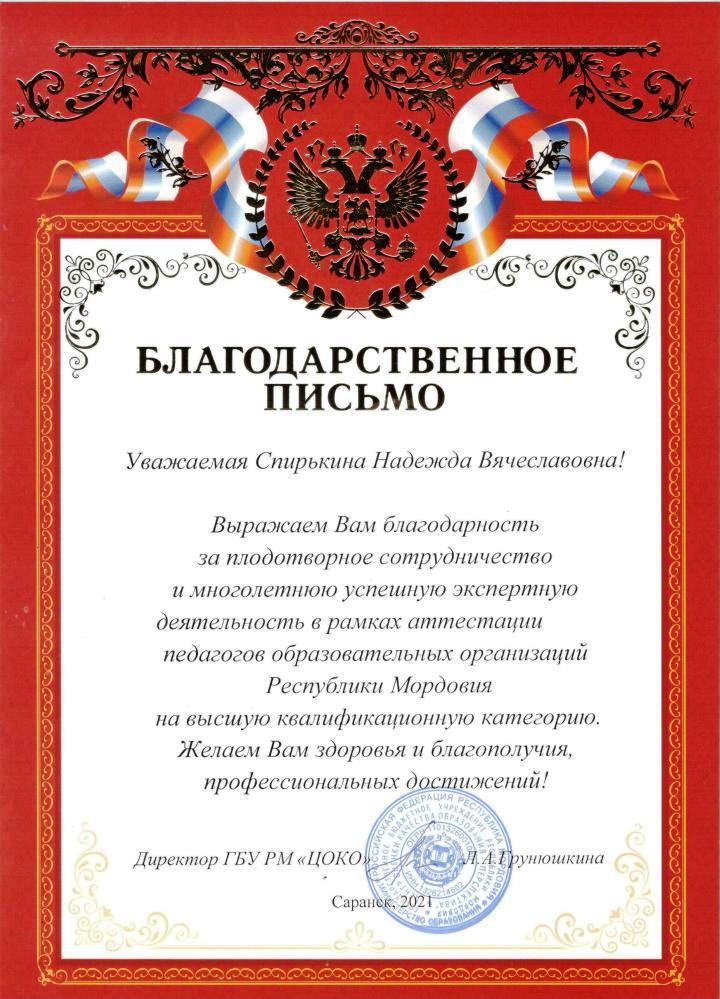 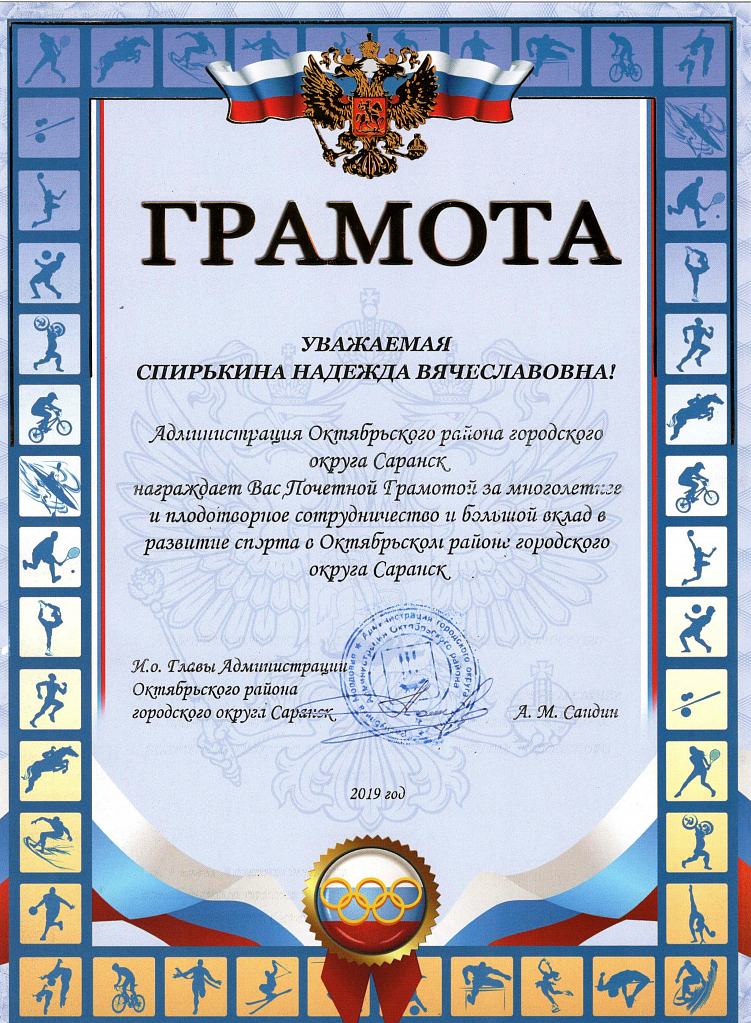 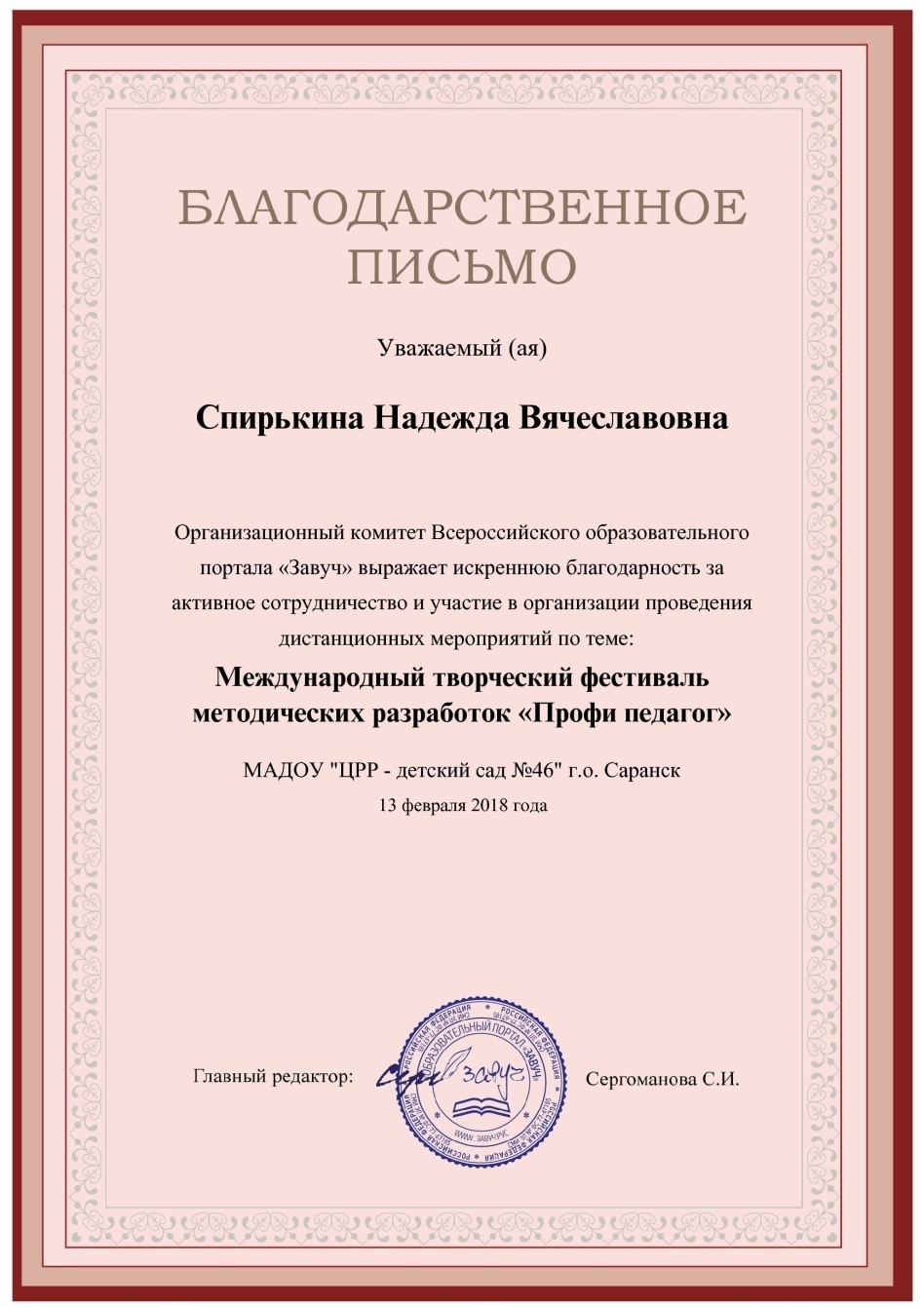 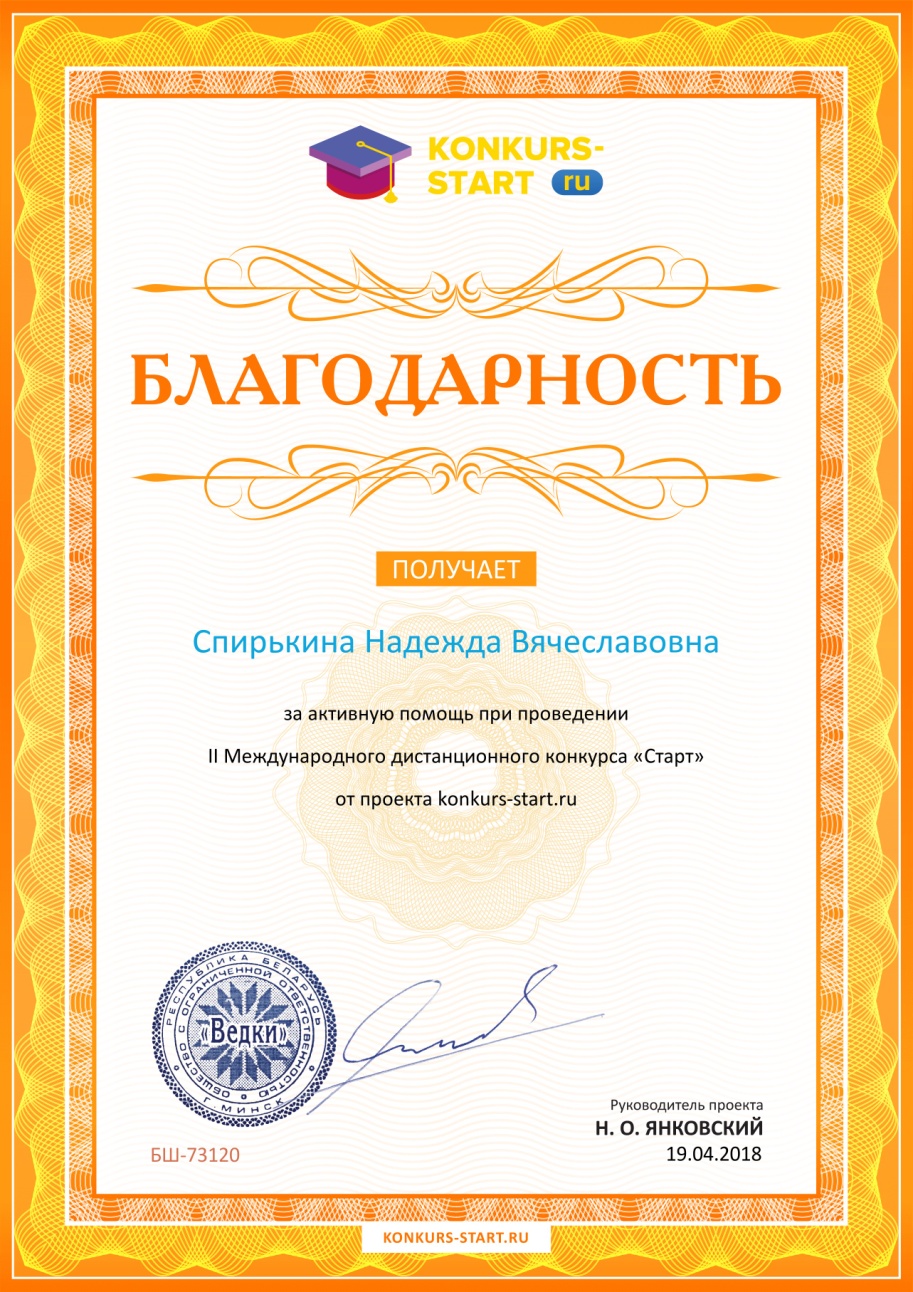